HISTORICAL  DEVELOPMENT OF  GEOGRAPHY
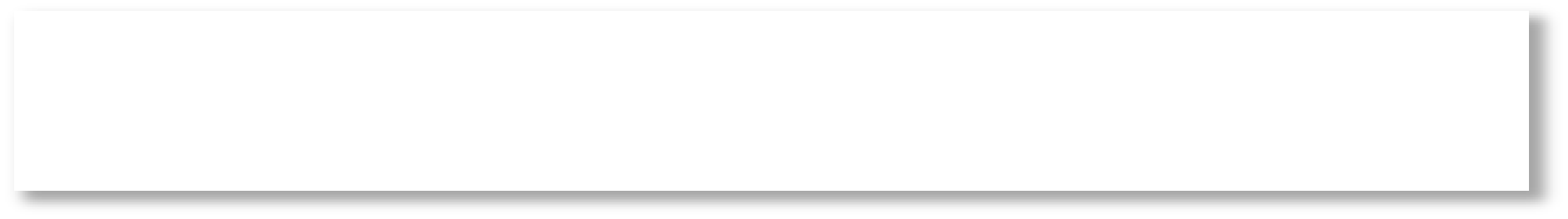 CONTENTS
	What is Geography?
	Ancient Greek Contributions
	Roman Contributions
	Middle Ages
	Geography Grows as a Science
	Two Opposing Views
	Environmental Determinism	and Characteristics
	Possibilism and Characteristics of Possibilism
	Conclusion
	Refrences
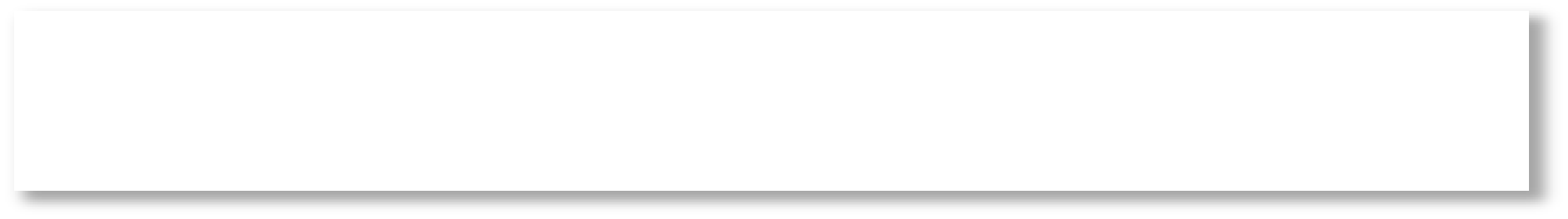 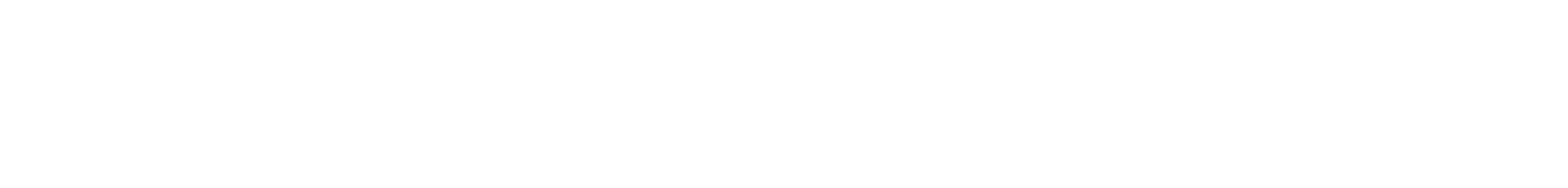 WHAT IS GEOGRAPHY
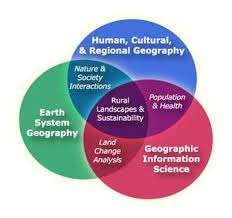  The study of the earth  and its features and of  the distribution of life  on the earth, including
human  effects  activity.
life	and	the  of
human
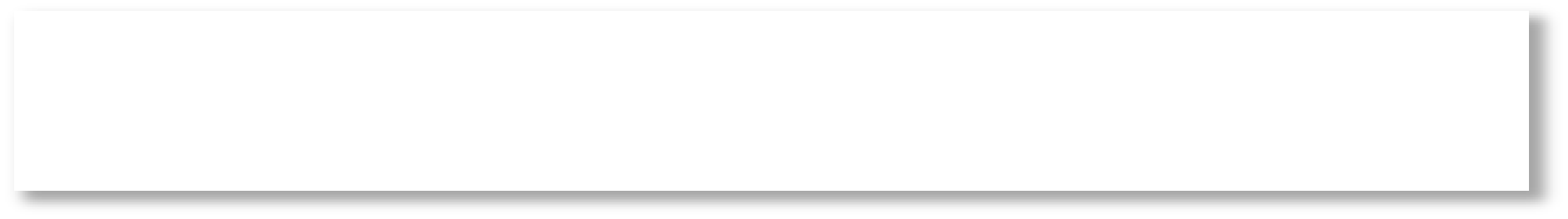 ANCIENT GREEK CONTRIBUTIONS
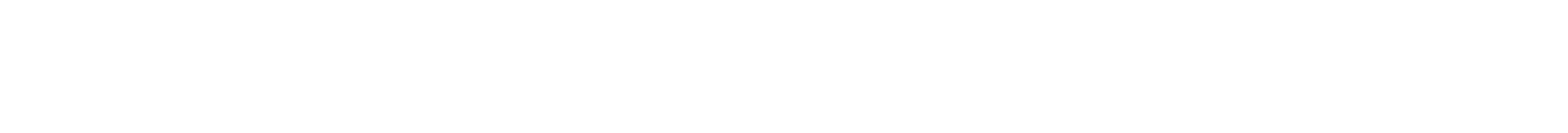 Greek philosopher believe in a  division of world into five region.
At each of the poles was an  uncharitably cold region.
While extrapolating from the heat of  Sahara it was deduced that the area  around the equator was unbearably  hot.
Between these extreme regions both  the northern and southern hemisphere
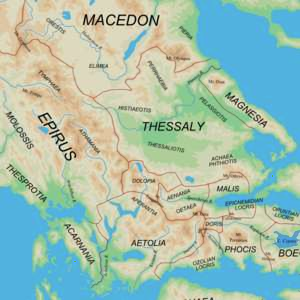 had	a	temperature	belt	suitable	for
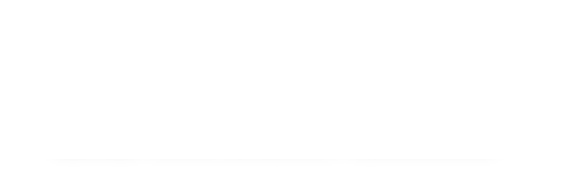 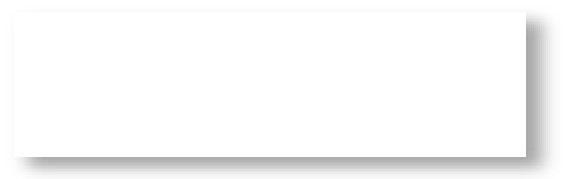 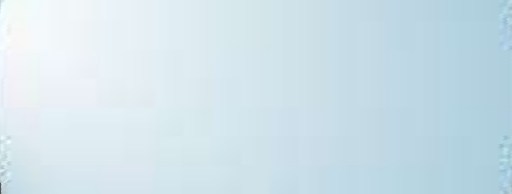 Map showing ancient  regions of western  and northern Greece
human habitation.
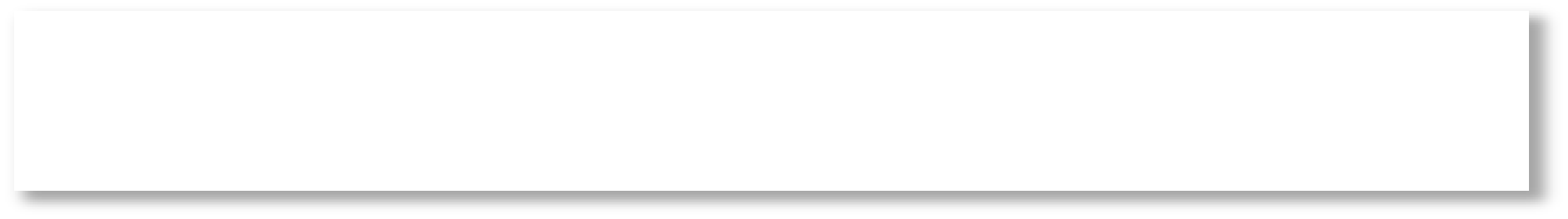 ANCIENT GREEK CONTRIBUTIONS
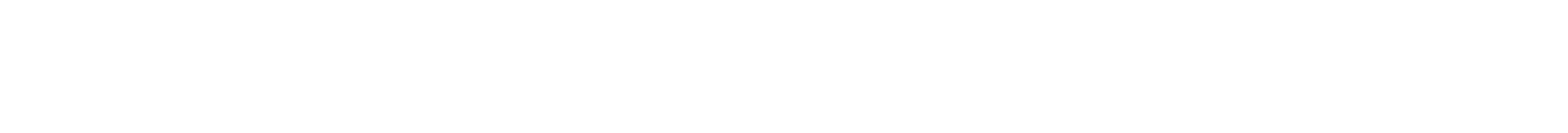 Eratosthenes (276-194BC)
First time use the word of  Geography by Eratosthenes
Its described the known world and  correctly divided Earth into 5 climatic  regions (a torrid zone across the middle,  two frigid zones at the extreme north and  south, and two temperate bands in  between) Eratosthenes also prepared one  of the earliest maps of the known world
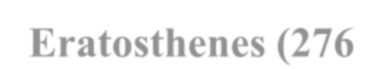 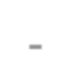 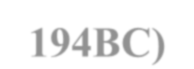 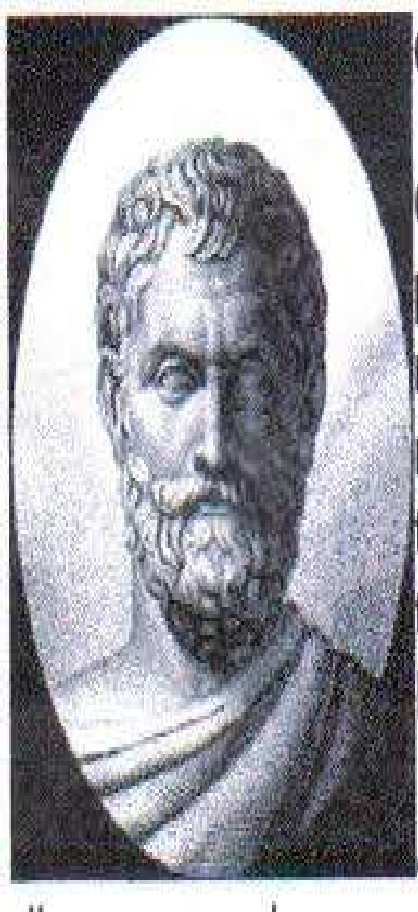 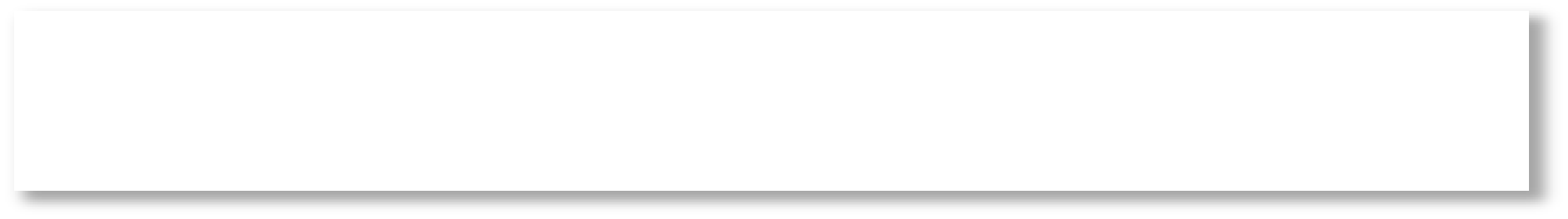 ANCIENT GREEK CONTRIBUTIONS
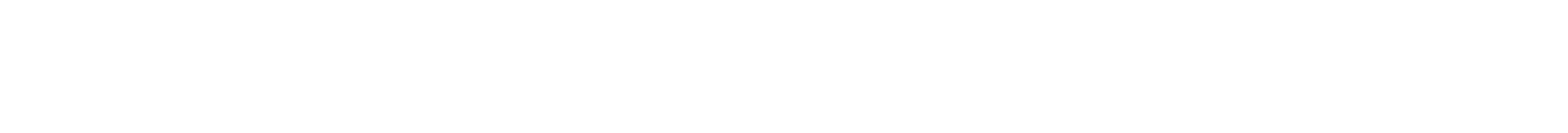 Hipparchus
	Hipparchus	insists	that	a	geographic	map  must	be	based	only		on	astronomical
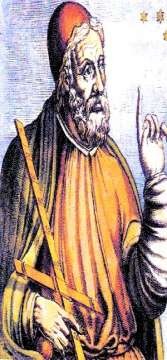 measurements	of	latitudes
and  longitudes	and	triangulation	for	finding
unknown distances.
 He was the first to use the grade grid to  determine ge.ographic latitude from star  observations.
 Hipparchus listed latitudes for several tens  of localities.
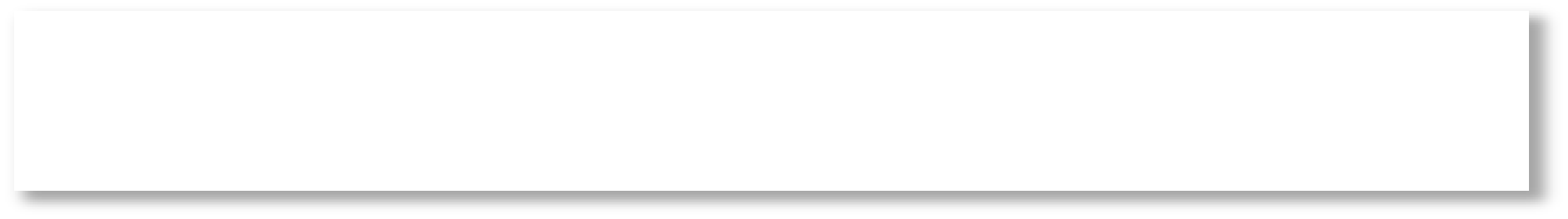 ANCIENT GREEK CONTRIBUTIONS
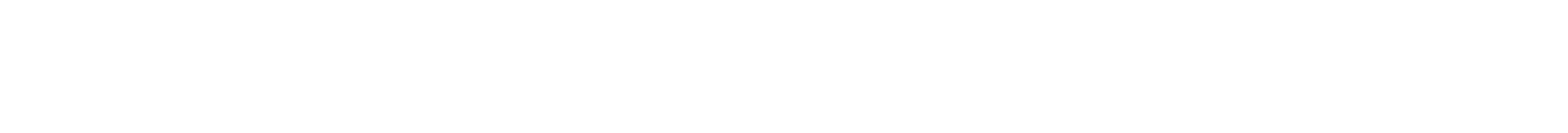 Thales of Miletus (624-546 BC)
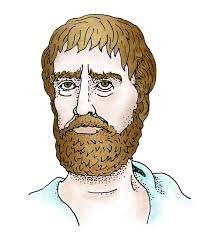 	Thales	of	Miletus	was	proposed	that  world was based on water. He also laid


scientifically.	He	applied	principles	of  geometry to measuring land area
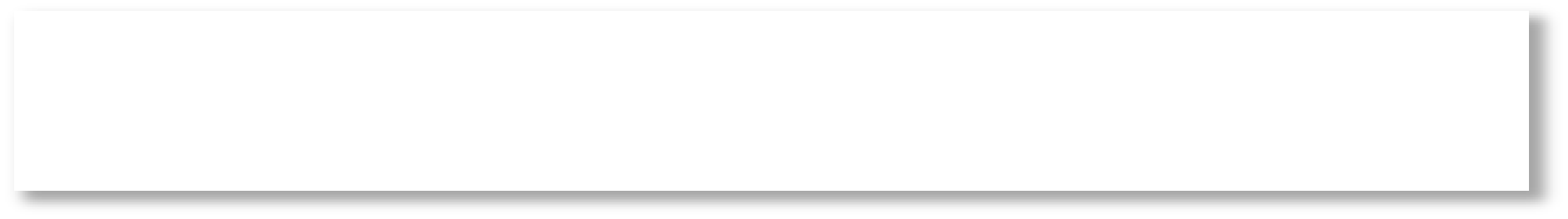 ANCIENT GREEK CONTRIBUTIONS
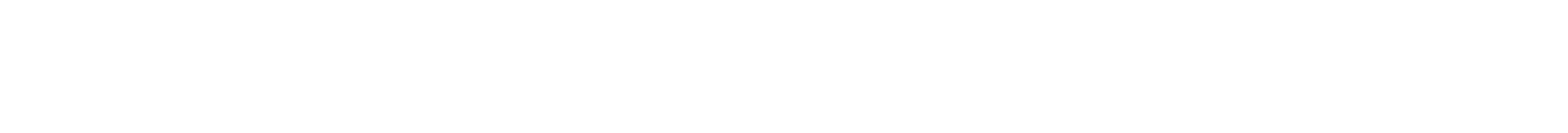 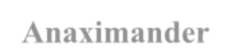 	Anaximander
This argued that the world was shaped like a cylinder. He learnt  about the world by gathering previous work and speaking to the  sailor and made a world map based on information from sailors.
	Herodotus Histories
A work of history the book contain a wealth of geography  description covering much of the know world He is the first to  have noted the process by which large rivers, such as the Nile,  build up deltas, and also the first recorded as observing that  winds tend to below from colder region to warmer ones.
	Pythagoras
He was perhaps the first to propose a spherical world arguing that  the sphere was the most perfect form.
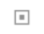 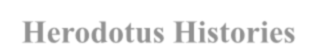 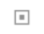 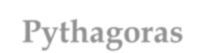 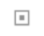 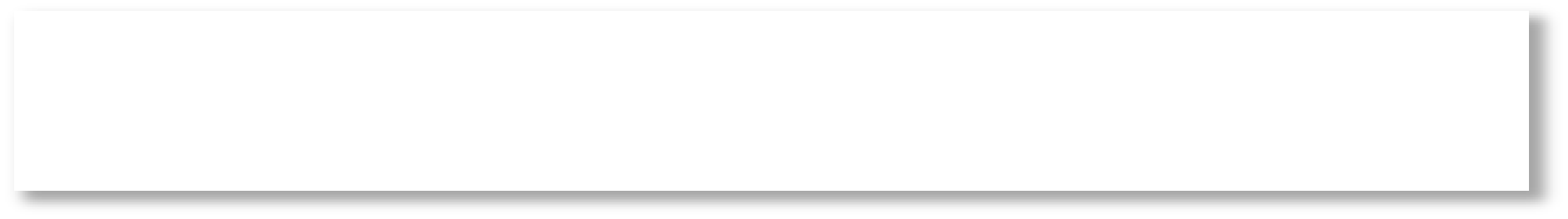 ANCIENT GREEK CONTRIBUTIONS
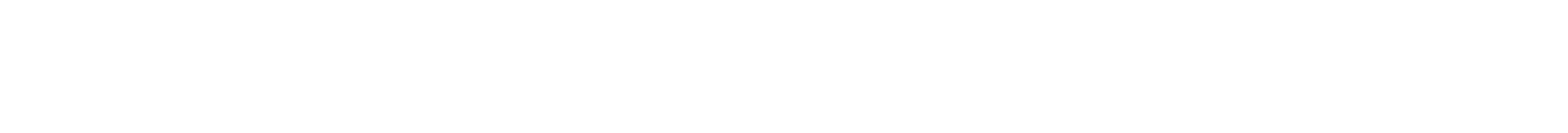 Aristotle(384-322BC)
 He embraced the idea of Pythagoras.  Aristotle presented empirical evidence a  verify this. He noted that earth shadow  during an eclipse is curved and also that  stars increase in height as one moves  north
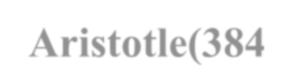 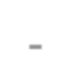 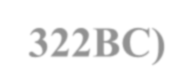 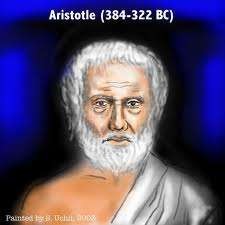 ROMAN CONTRIBUTIONS
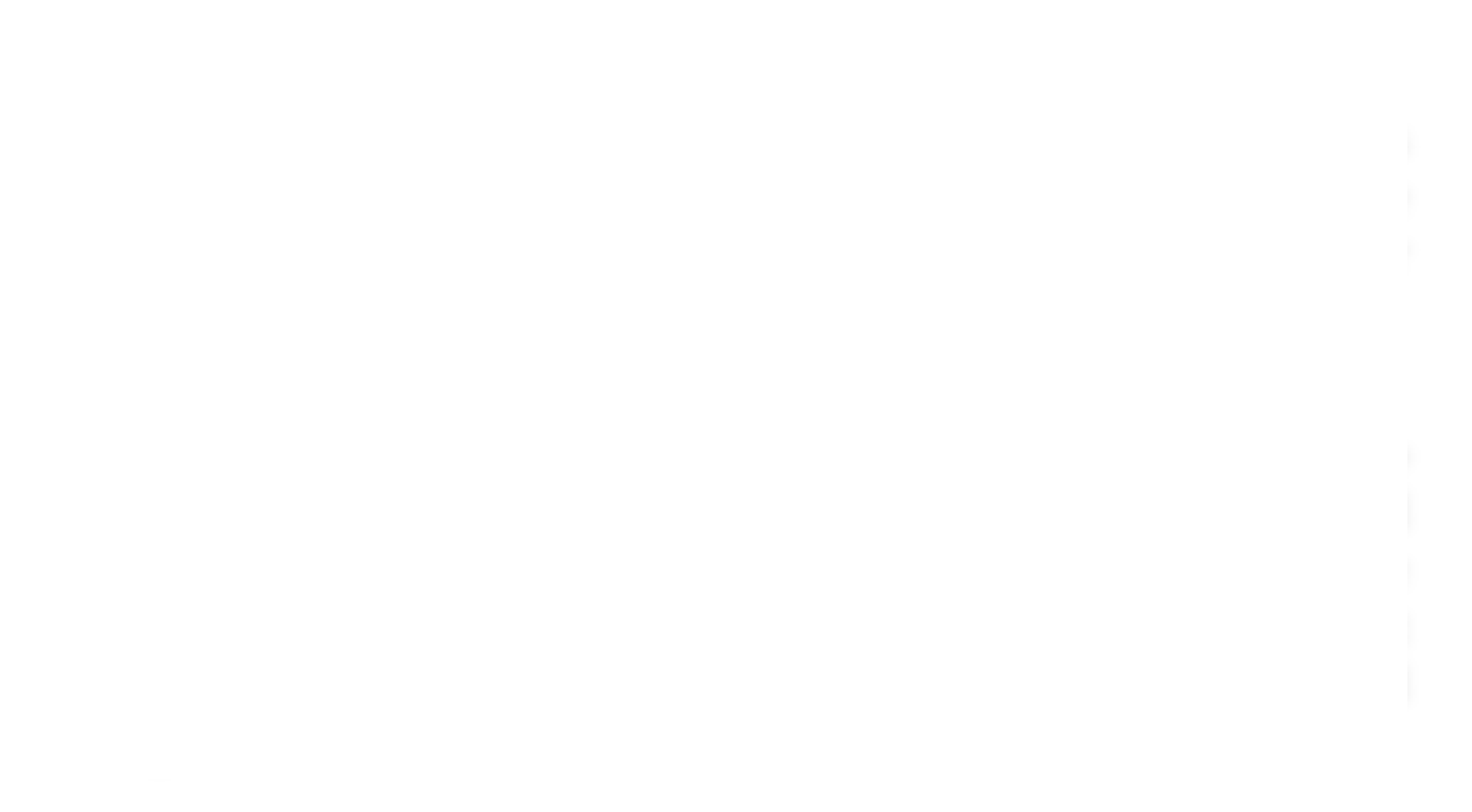 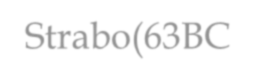 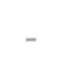 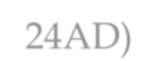 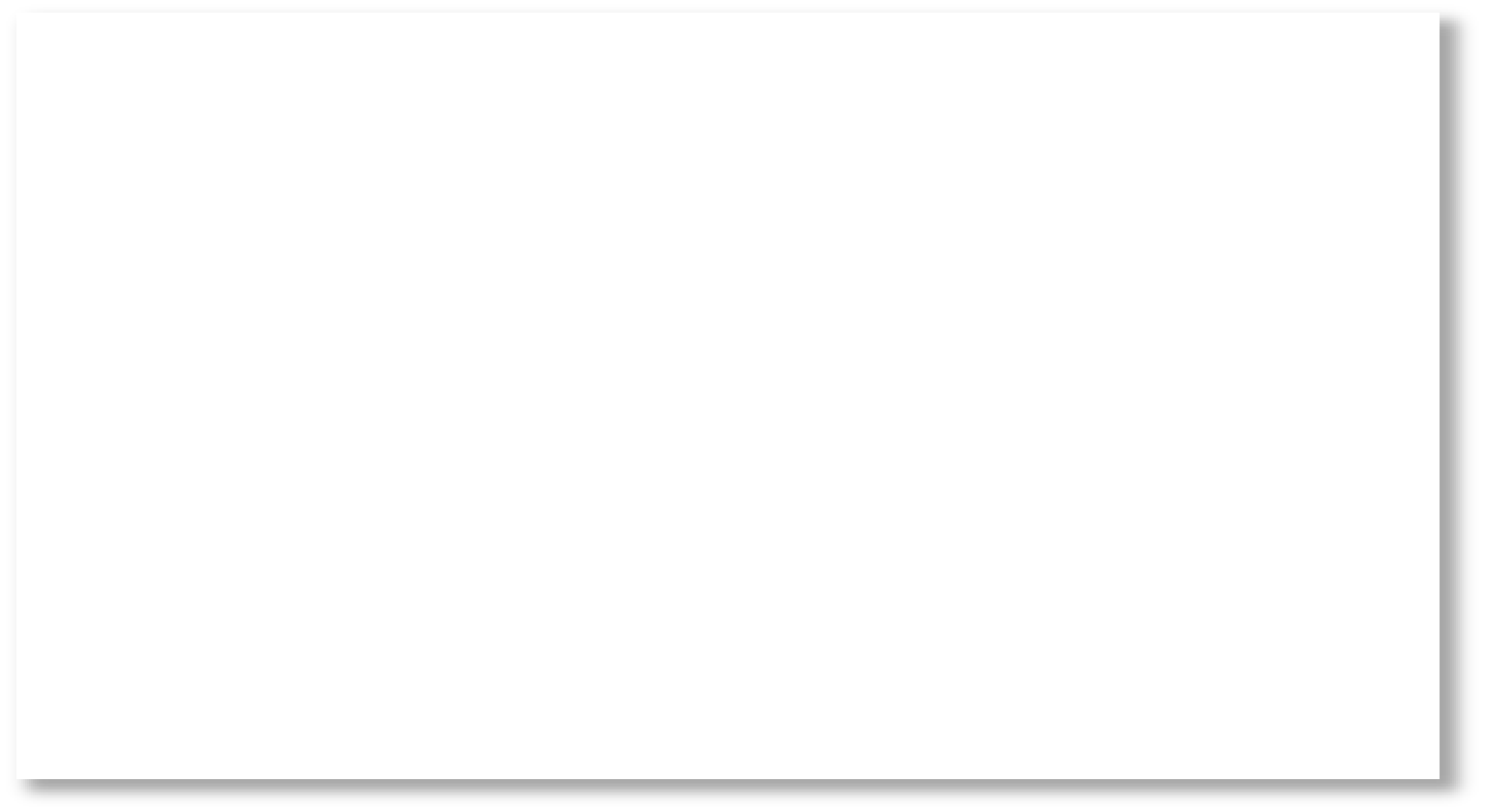  Strabo(63BC-24AD)
Strabo described the known world in his
17 volume work, Geography. He  regarded Earth as a sphere at the center  of a spherical universe.
 Ptolemy (100-170 AD)
Ptolemy wrote an 8 volume Guide to  Geography based on information gathered  by Roman merchants and soldiers. He  prepared numerous maps, which were not  improved upon for more than a thousand  years
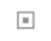 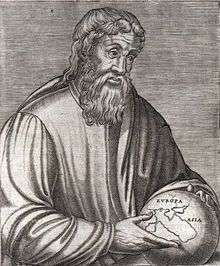 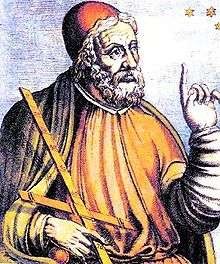 MIDDLE AGES
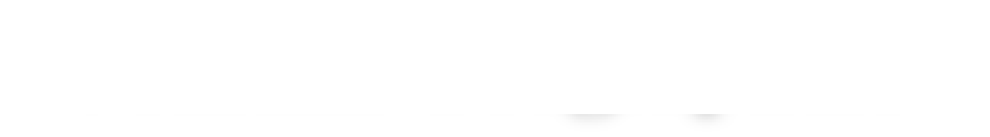 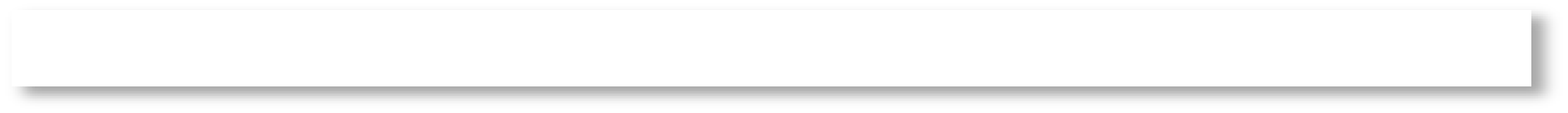 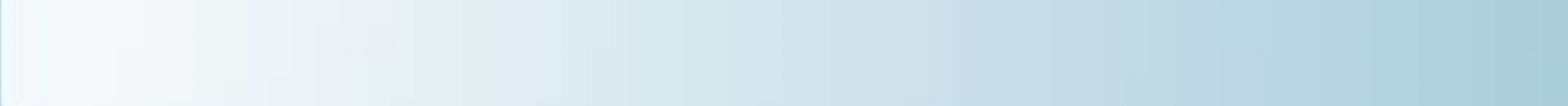 Muslim Geographers
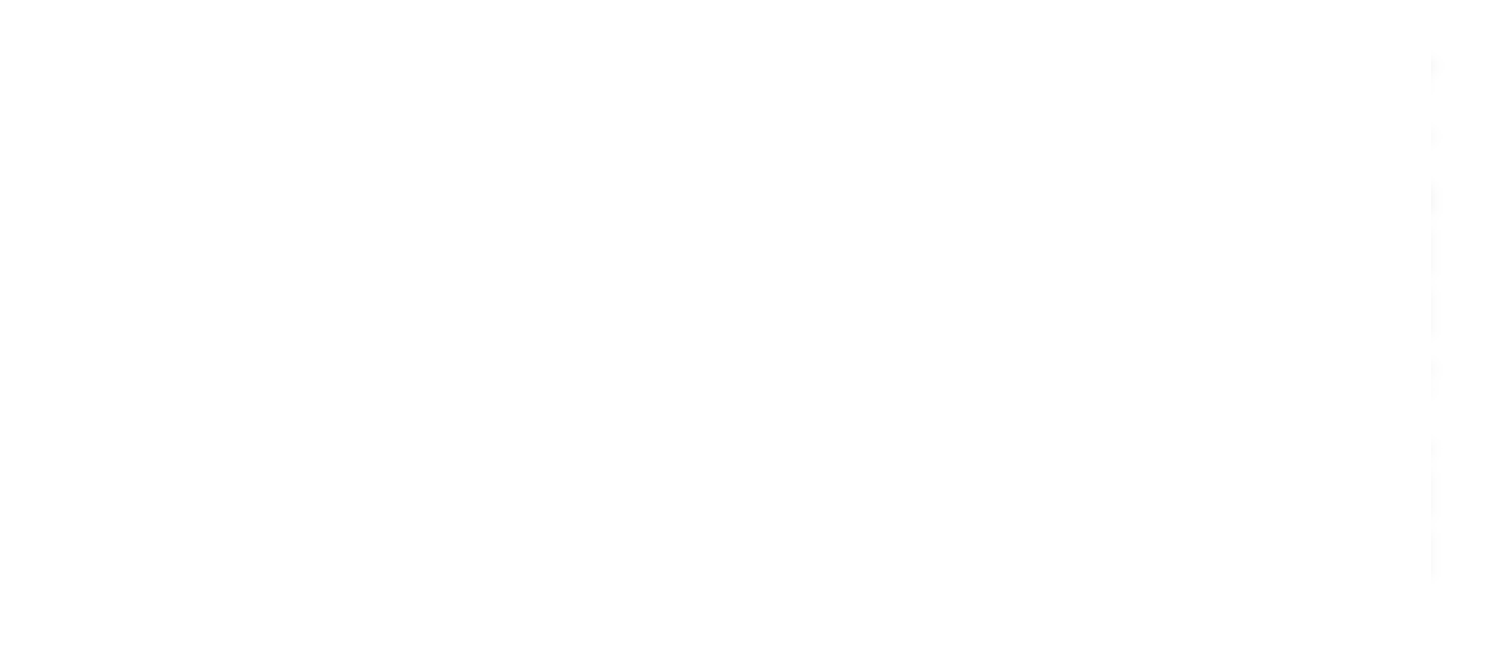 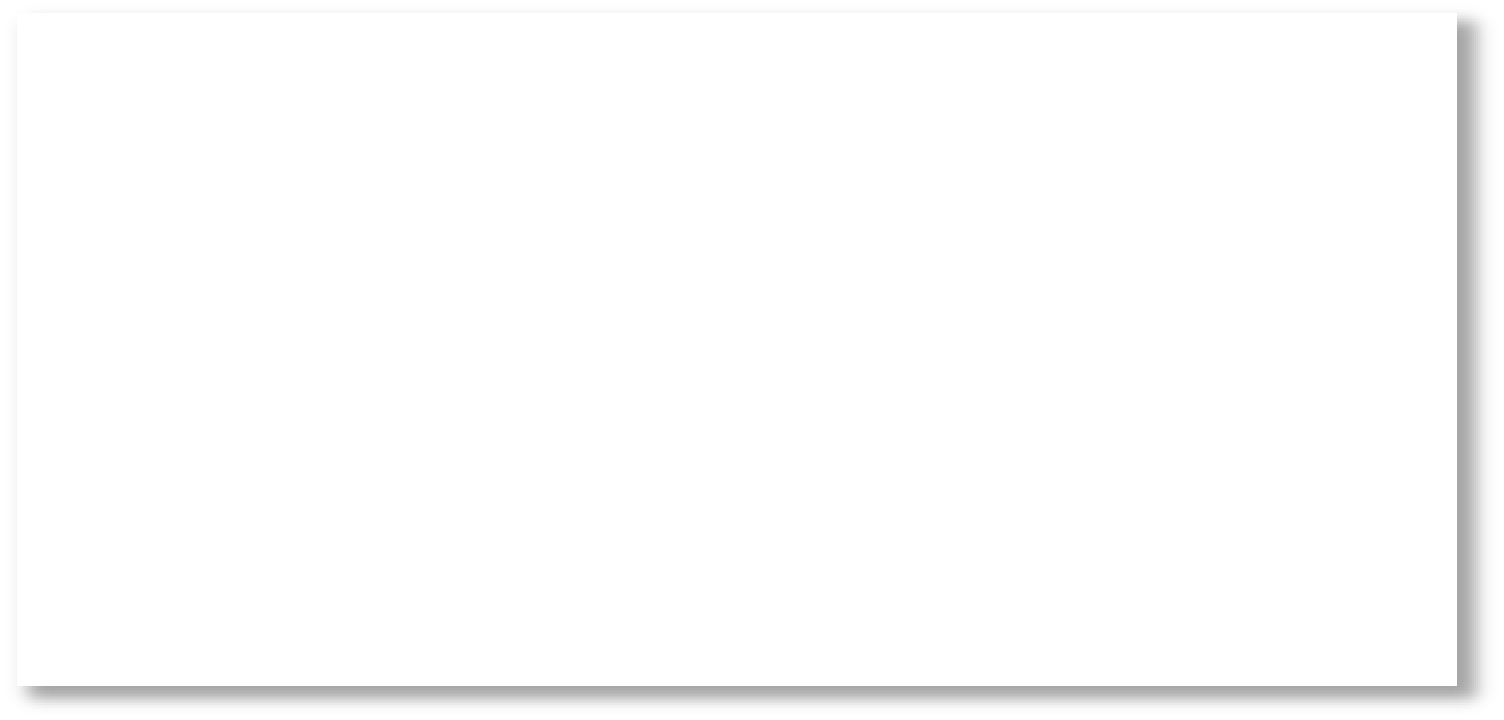  In the middle age Muslim geographer  such as Al-Idrisi, Al Yaqubi, Al-  Masudi, Ibn Al-Faqih, Al-Istakhri, Ibn  Battuta, Ibn Khaldun etc maintained  the Greek and roman techniques and  developed new ones. The Islamic  empire stretched form Spain to Indian,  and Arab and Jewish traders travelled
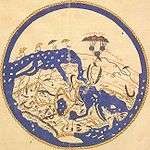 throughout	Eurasia,	Africa.	And  Indian ocean
The world map  of Al-Idrisi
MIDDLE AGES
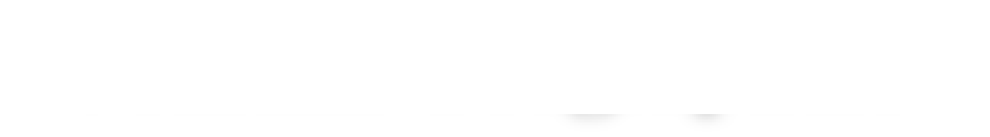 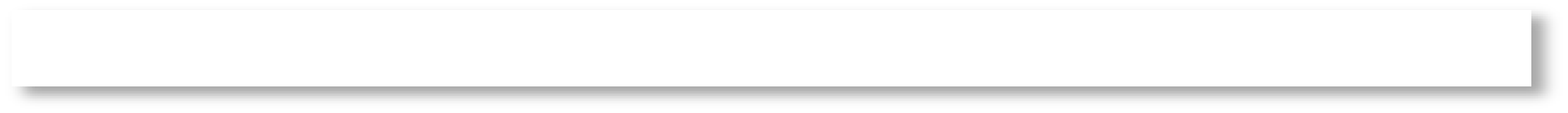 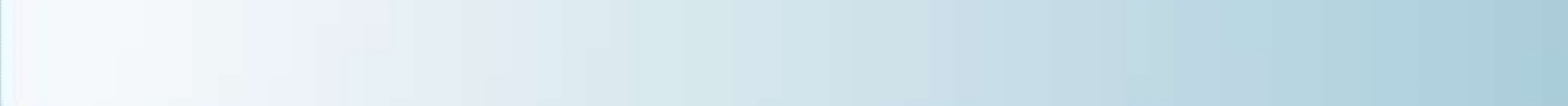 Muslim Geographers
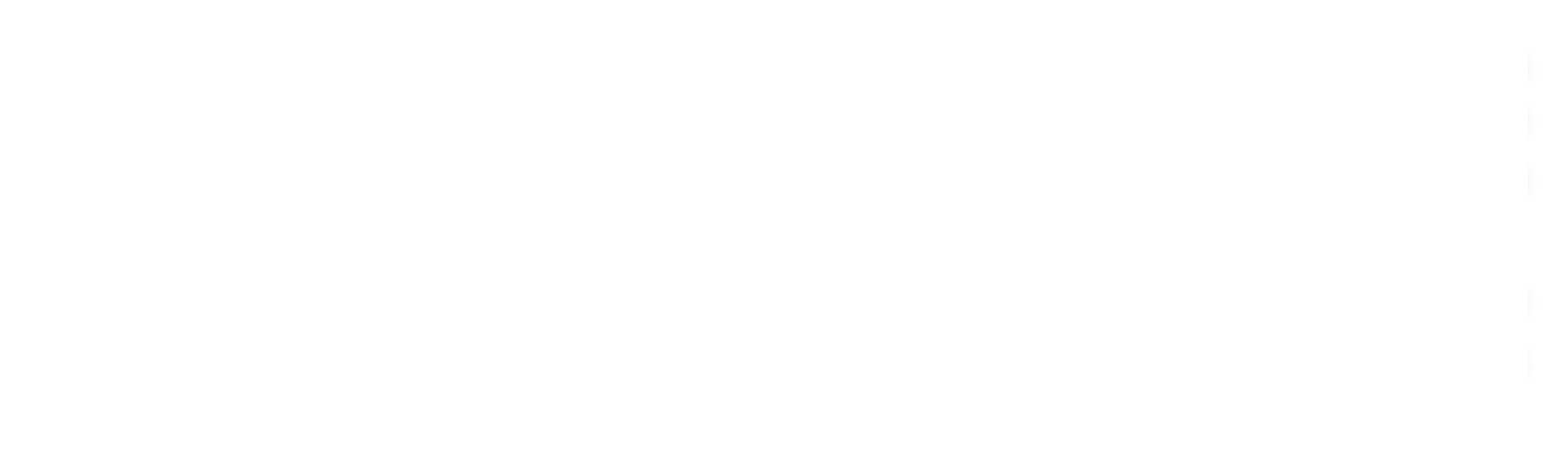 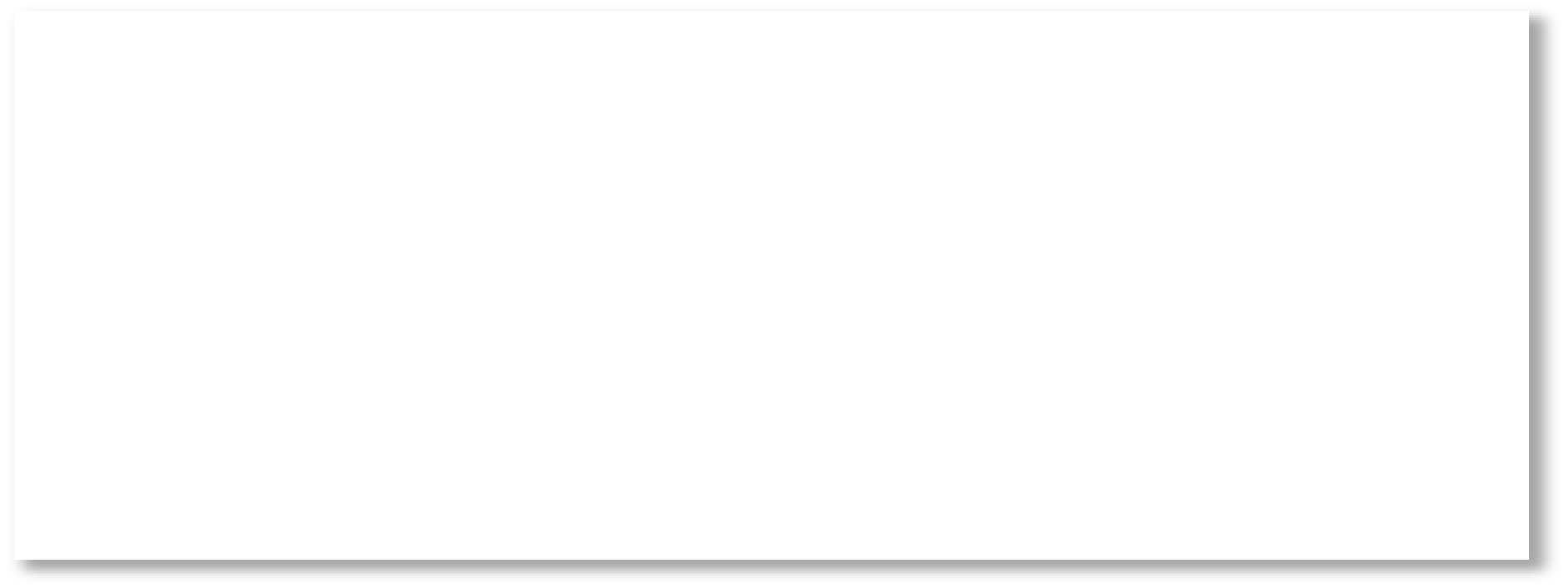  An early supporter of environmental determinism was  the Afro-Arab writer al-jahiz who explained how the  environment can determine the physical characteristics  of the inhabitants of a certain community.
 He used his early theory evolution to explained the  organ of different human skin colors, particularly black  skin which he believed to be result of the environment.
The world map  of Al-Idrisi
MIDDLE AGES
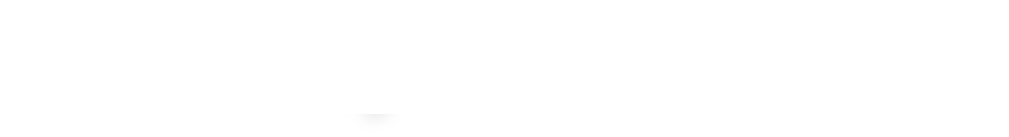 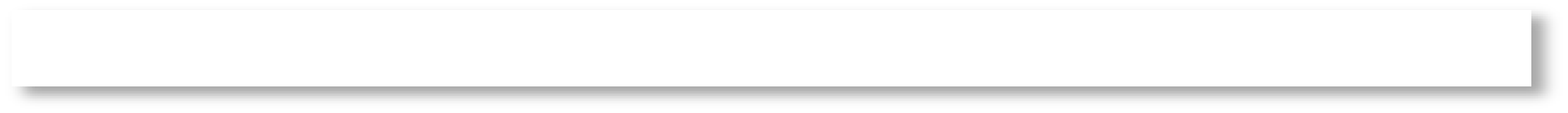 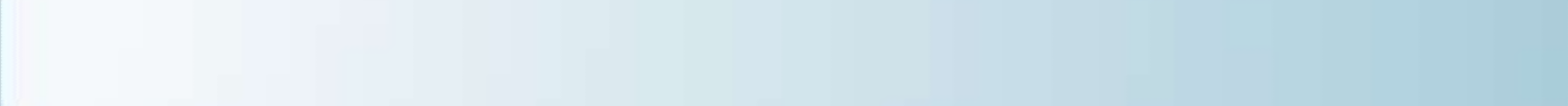 Abu Rayhan al-buruni
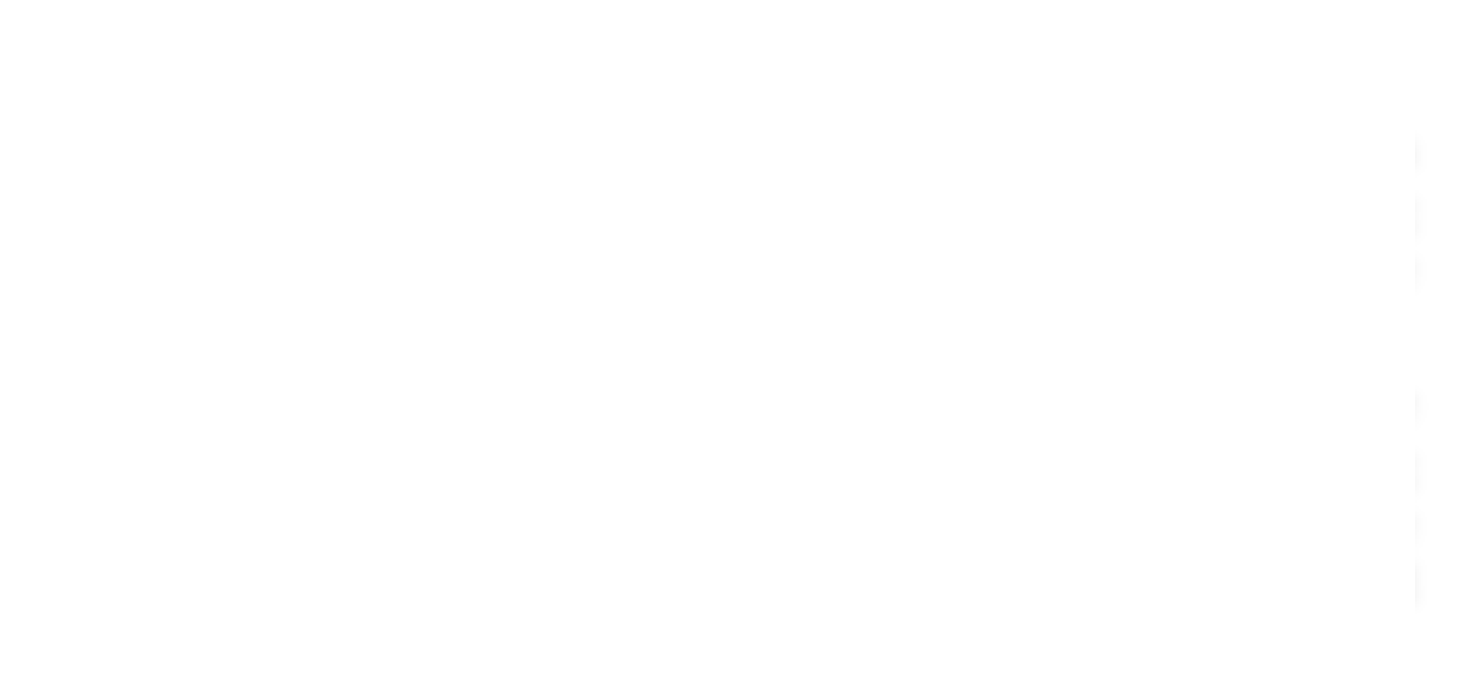 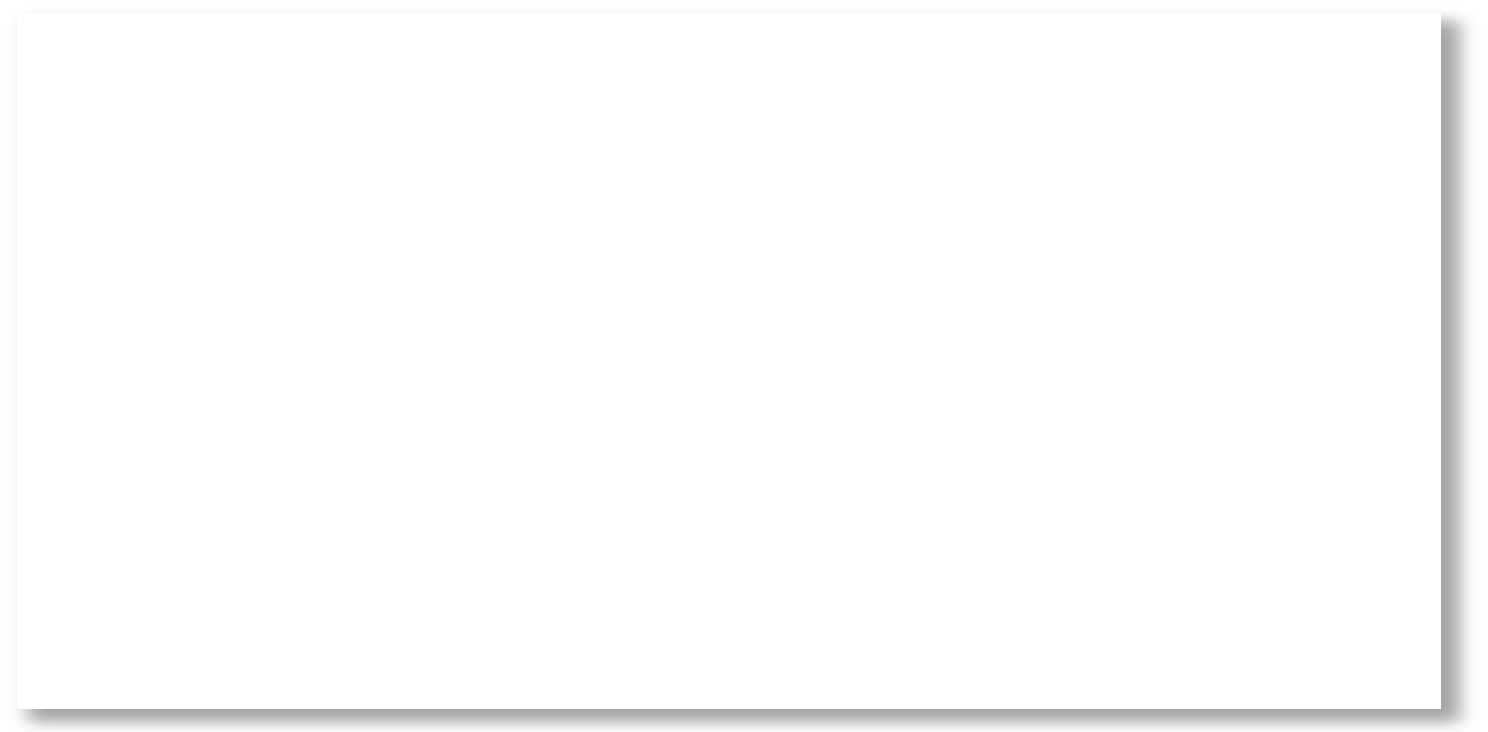  In mathematical geography
 He combines mathematical equations in   order to develop methods of pin pointing  location by recording degree of latitude  and longitude.
 He introduced techniques to measure the  earth and distances on it using  triangulation. He found the radius of the  earth to 6339.6 km. A value not obtained  in the west until 16th century
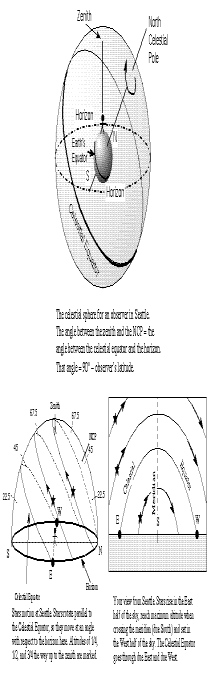 GEOGRAPHY GROWS AS A SCIENCE
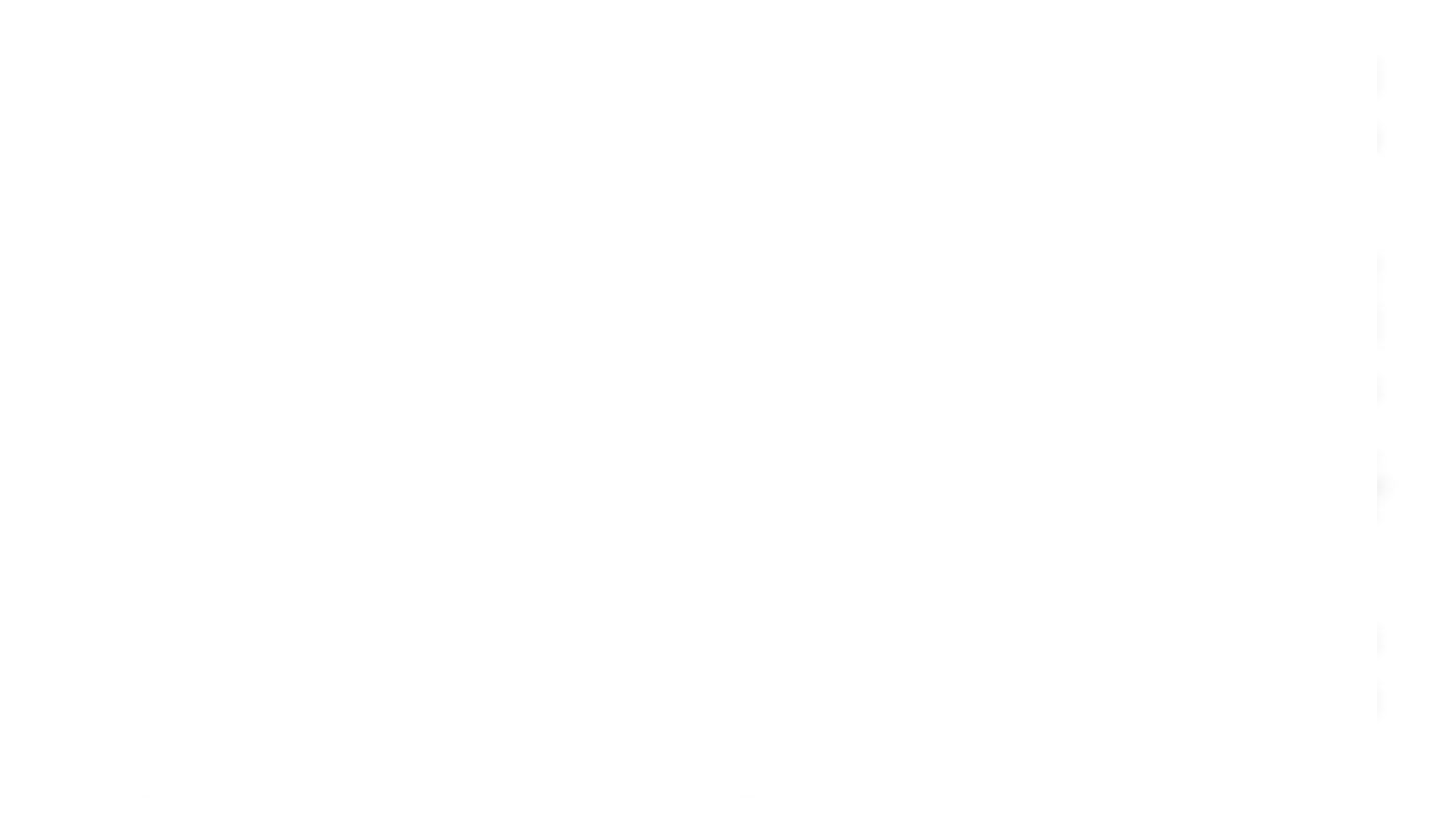 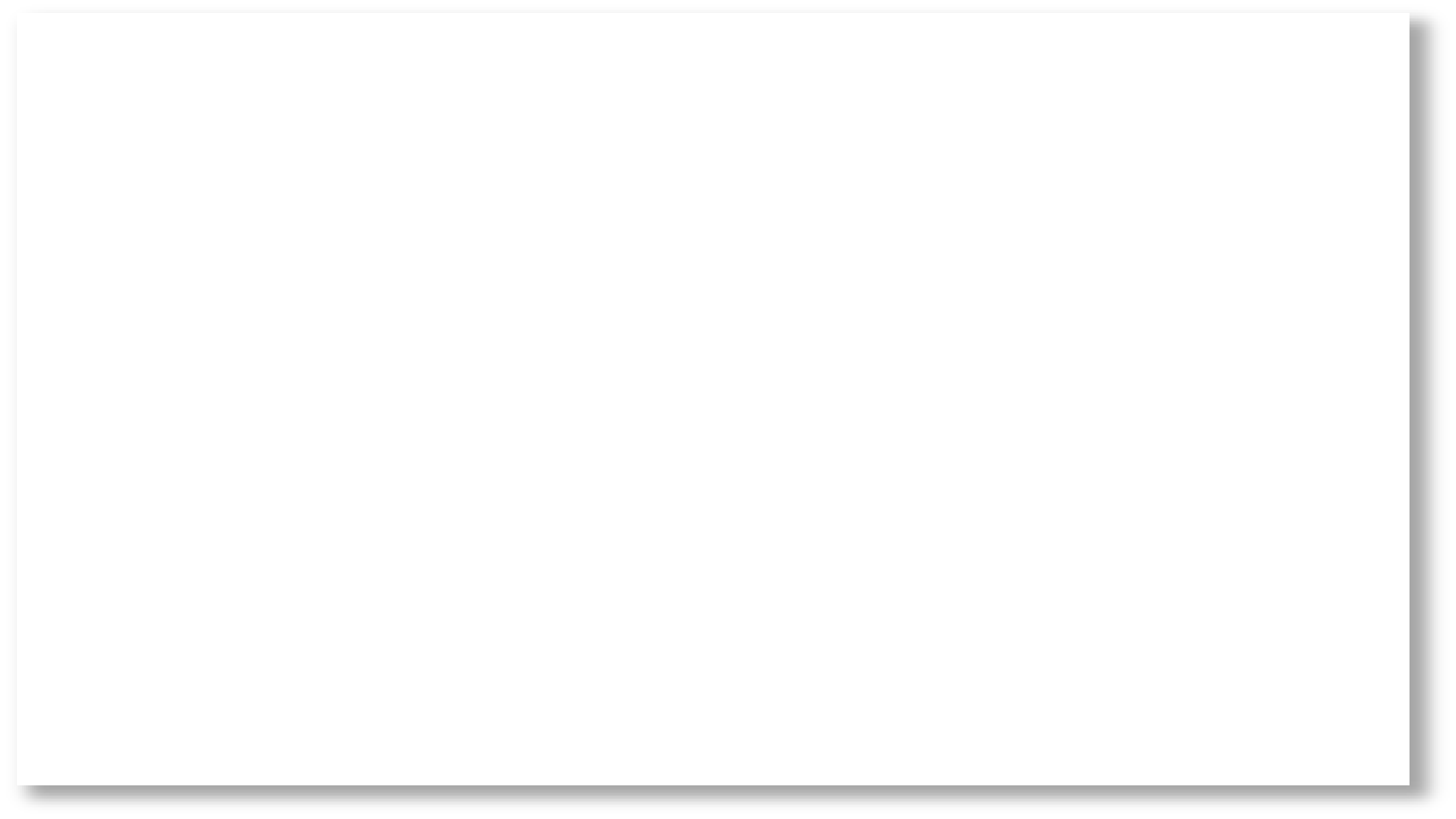 German philosopher Immanuel Kant  (1724-1804) placed geography within a  framework of scientific knowledge.
He argued that all knowledge can be  classified logically or physically. (Logical  classification organizes plants/animals  into a systematic framework of species,  based on characteristics, regardless of  when or where they existed.
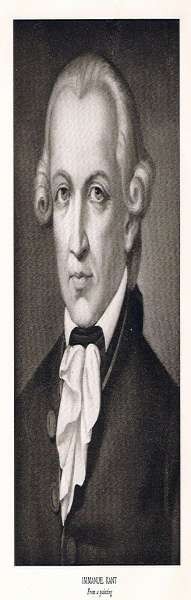 Physical classification  plants/animals that occur  particular times and places.)
identifies  together	in
TWO OPPOSING VIEWS
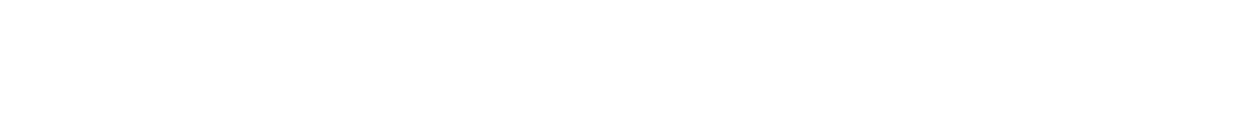 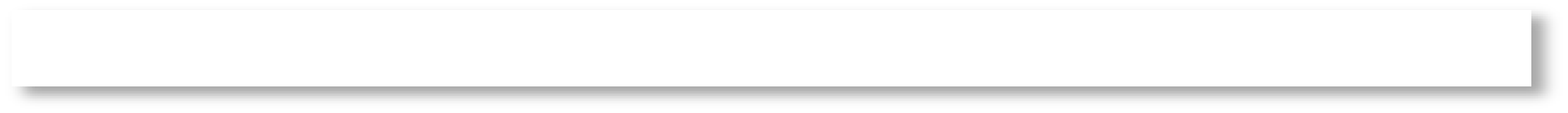 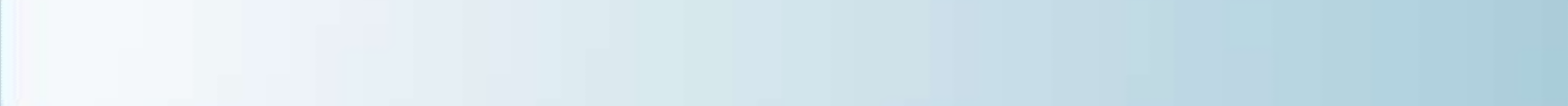 Environmental Determinism
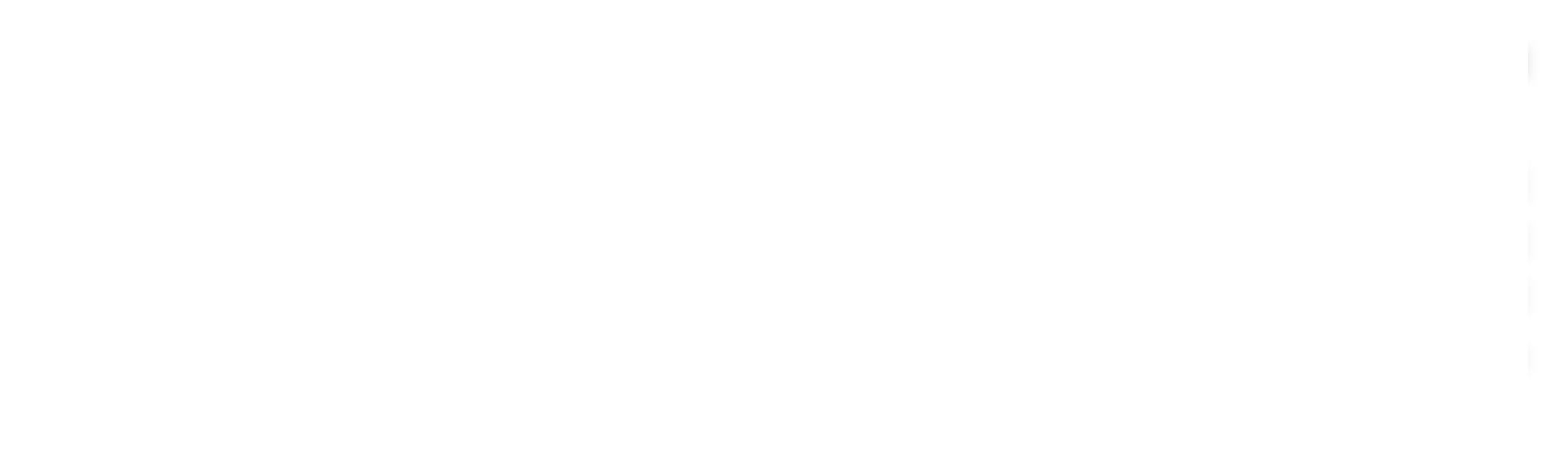 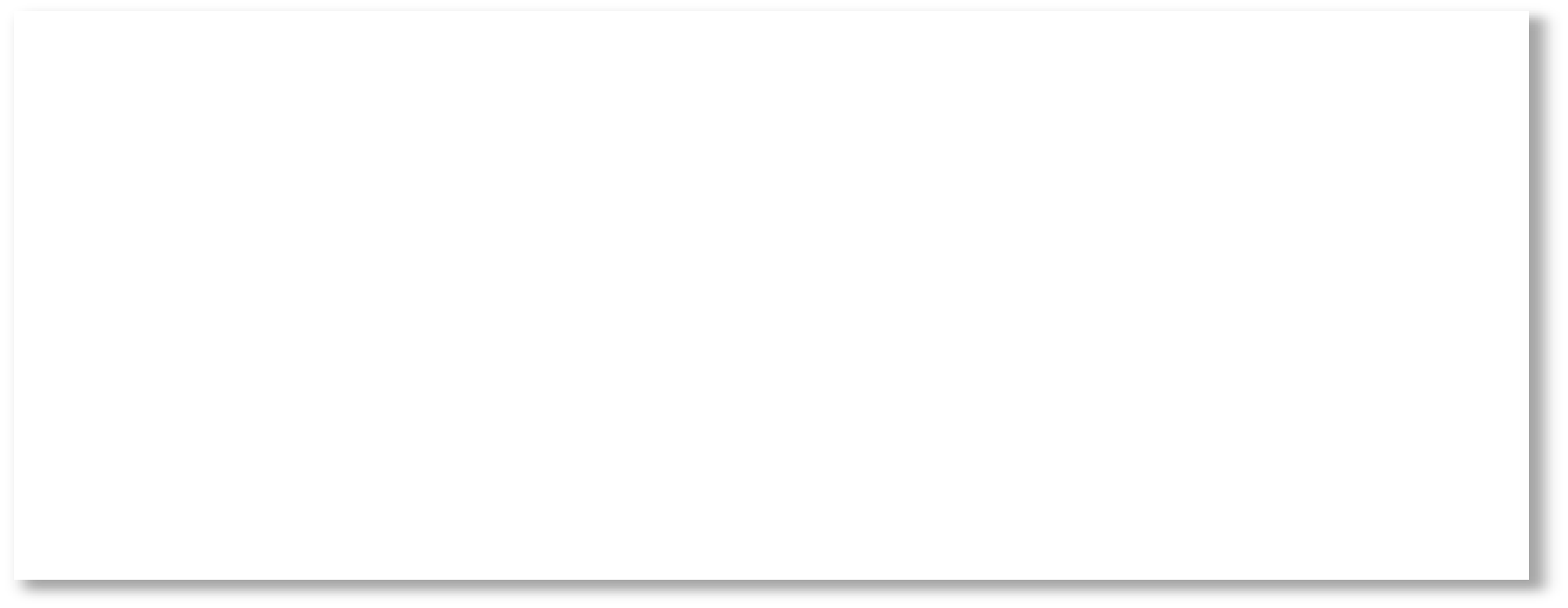 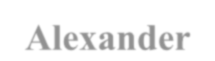 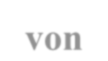 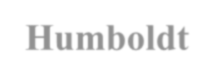 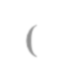 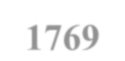 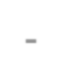 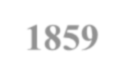 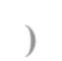 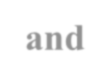 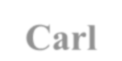  Alexander von Humboldt (1769-1859) and Carl  Ritter (1779-1859) (German geographers)
The theory that the human’s physical, mental and moral  habits are directly due to the influence of their natural  environment. They concentrated on how the physical  environment caused social development, an approach  called environmental determinism.
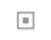 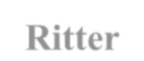 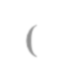 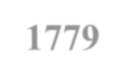 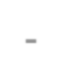 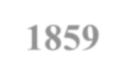 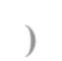 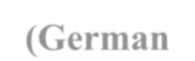 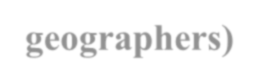 TWO OPPOSING VIEWS
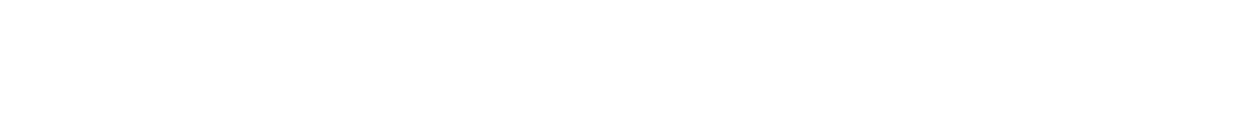 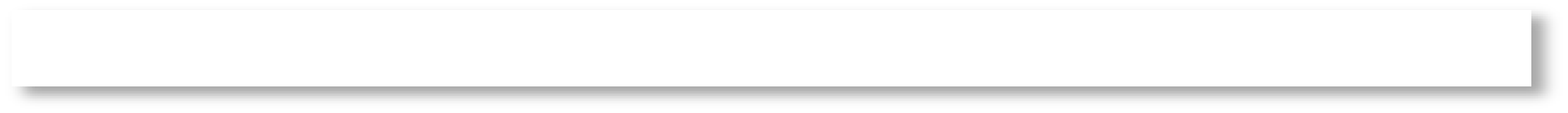 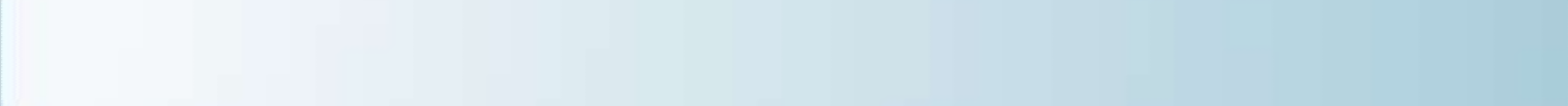 Environmental Determinism
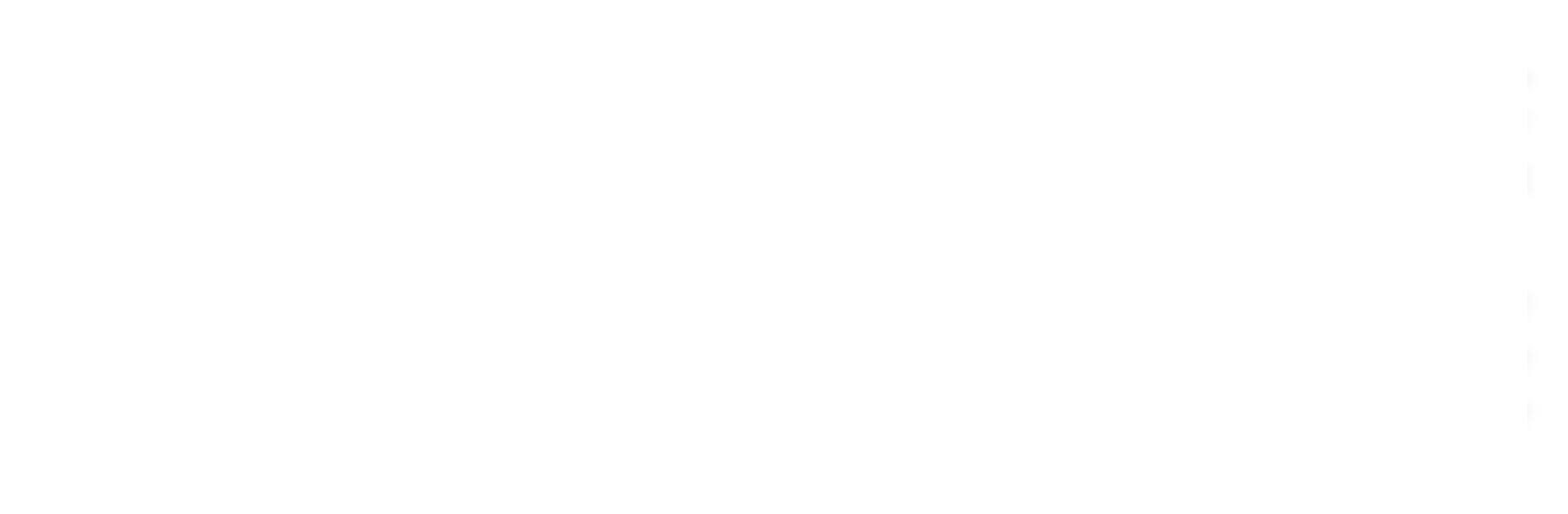 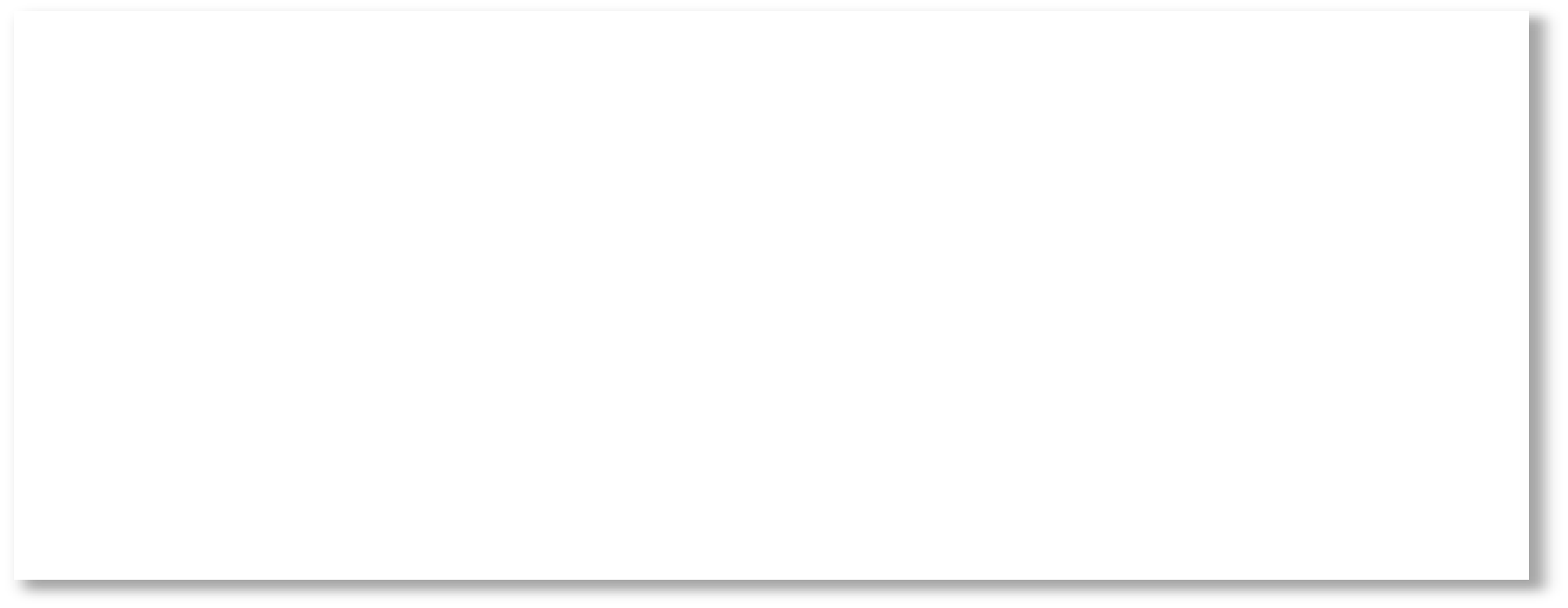 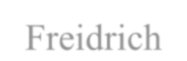 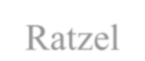 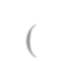 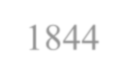 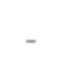 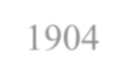 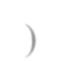 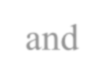 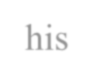 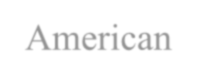 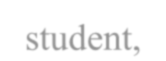  Freidrich Ratzel (1844-1904) and his American student,  Ellen Churchill (1863-1932) claimed that geography  was the study of influences of the natural environment  on people.
 Ellsworth Huntington (1876-1947) argued that climate  was the major determinant of civilization (temperate  climate of northwestern Europe produced greater  human efficiency and better health conditions).
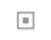 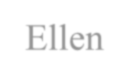 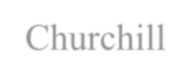 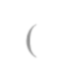 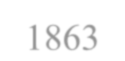 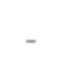 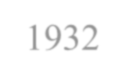 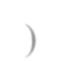 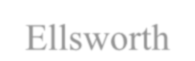 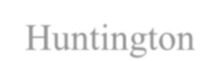 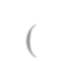 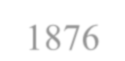 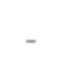 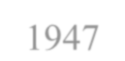 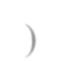 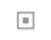 TWO OPPOSING VIEWS
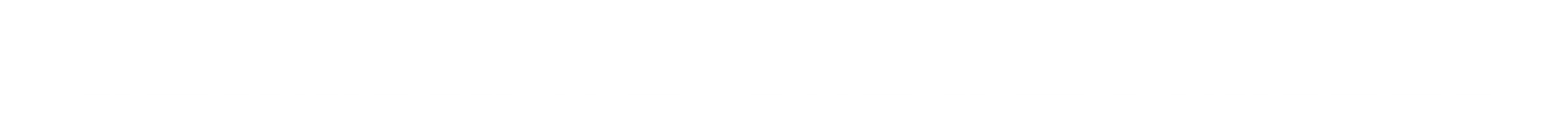 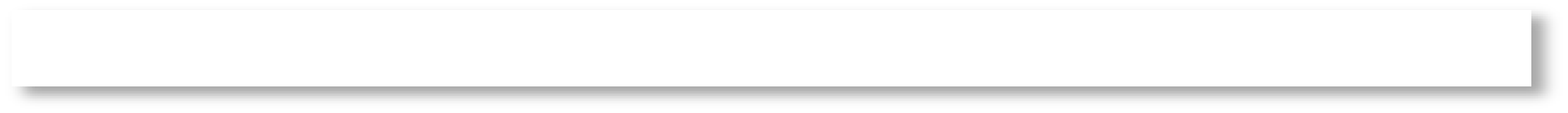 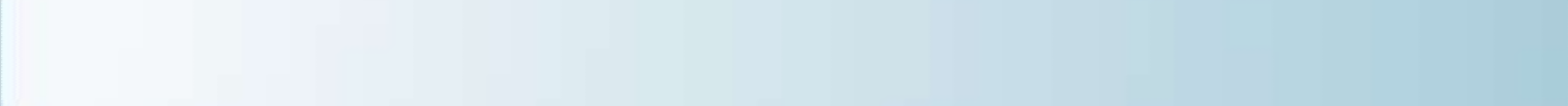 Characteristics of Environmental Determinism
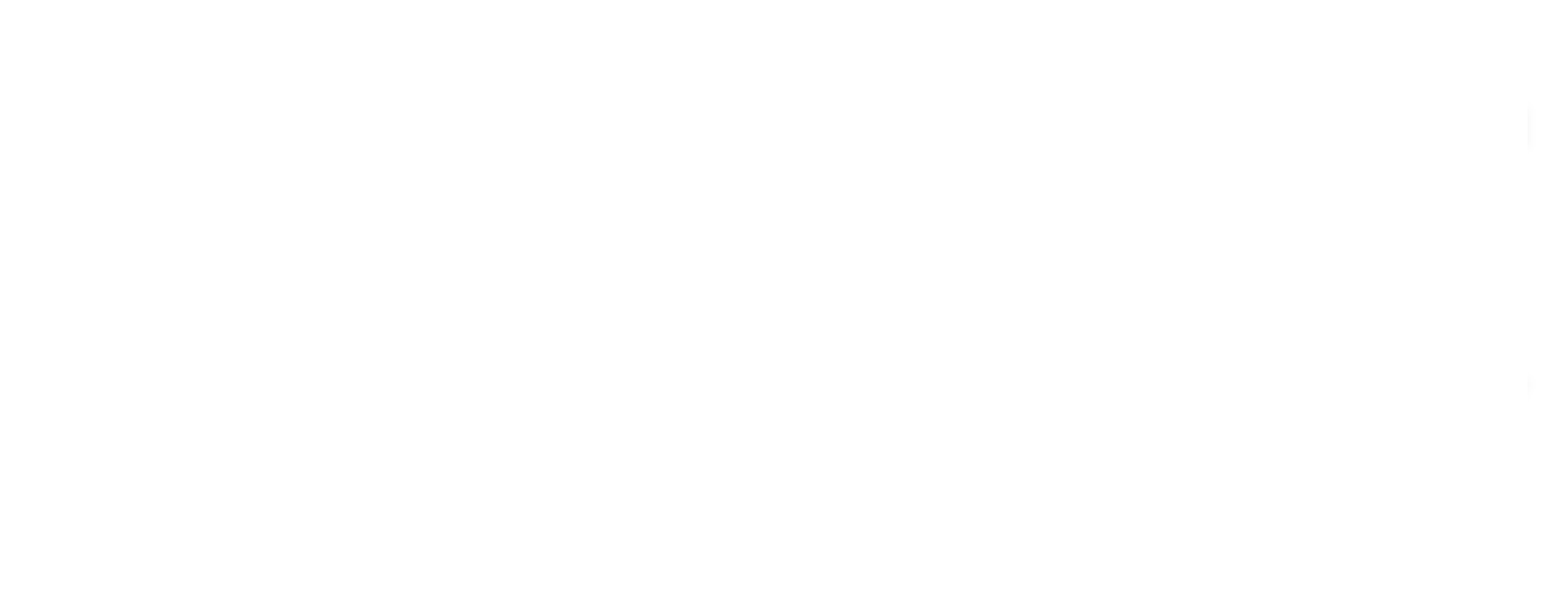 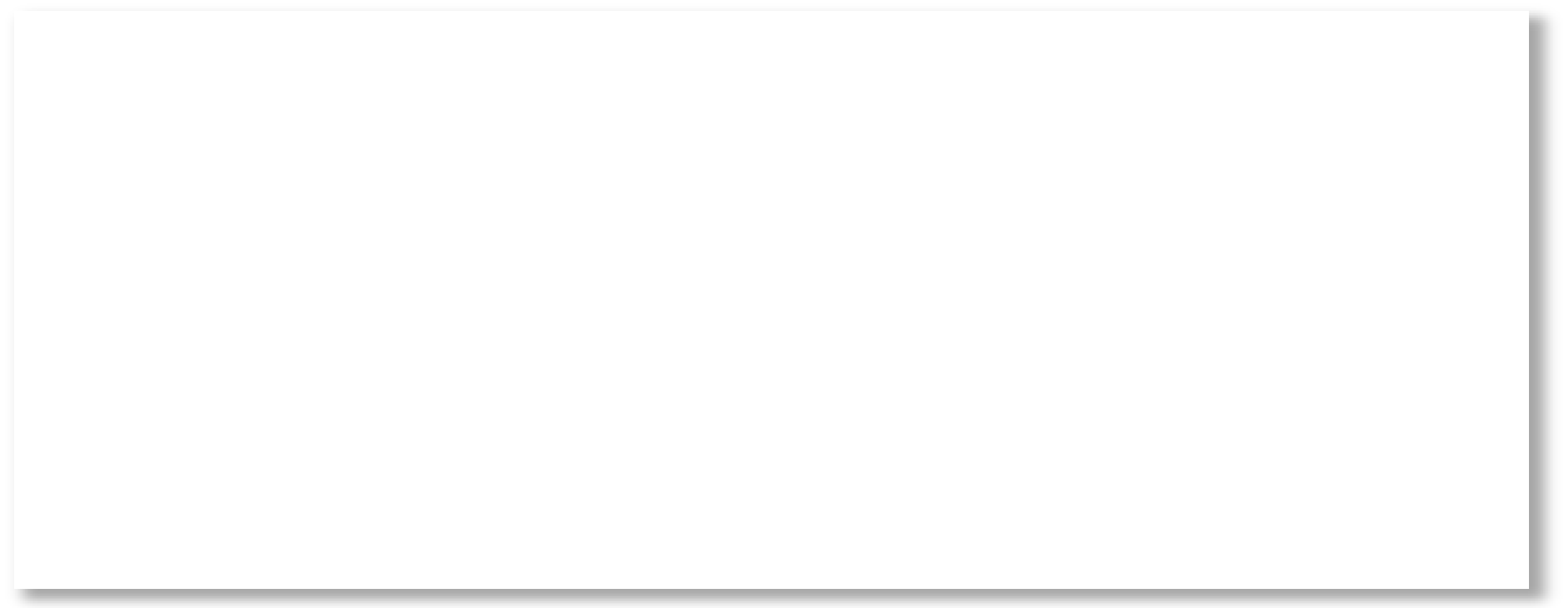 	Environment control human action and activities
	Human	are	badly	depended	on	natural  environment
	Human were live due to environmental force
	Human were naturalized
	Human	attitude,	decision	making	influence	by  environment
TWO OPPOSING VIEWS
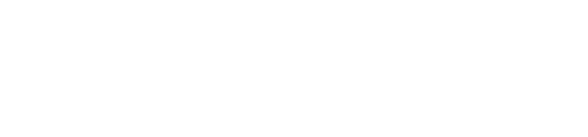 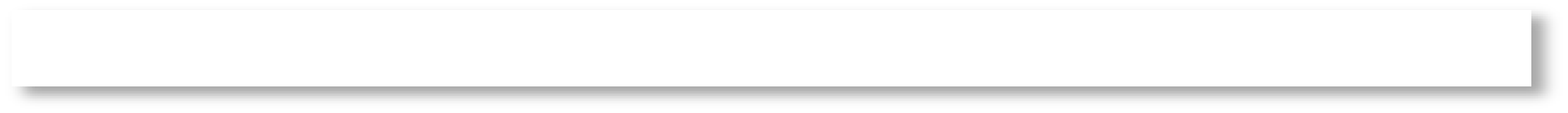 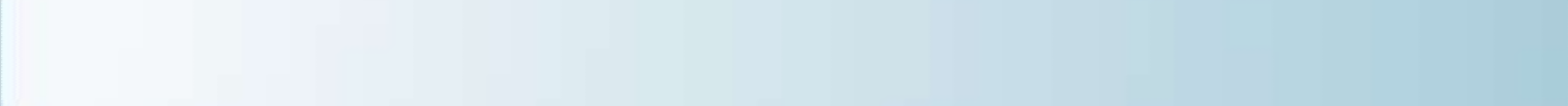 Possibilism
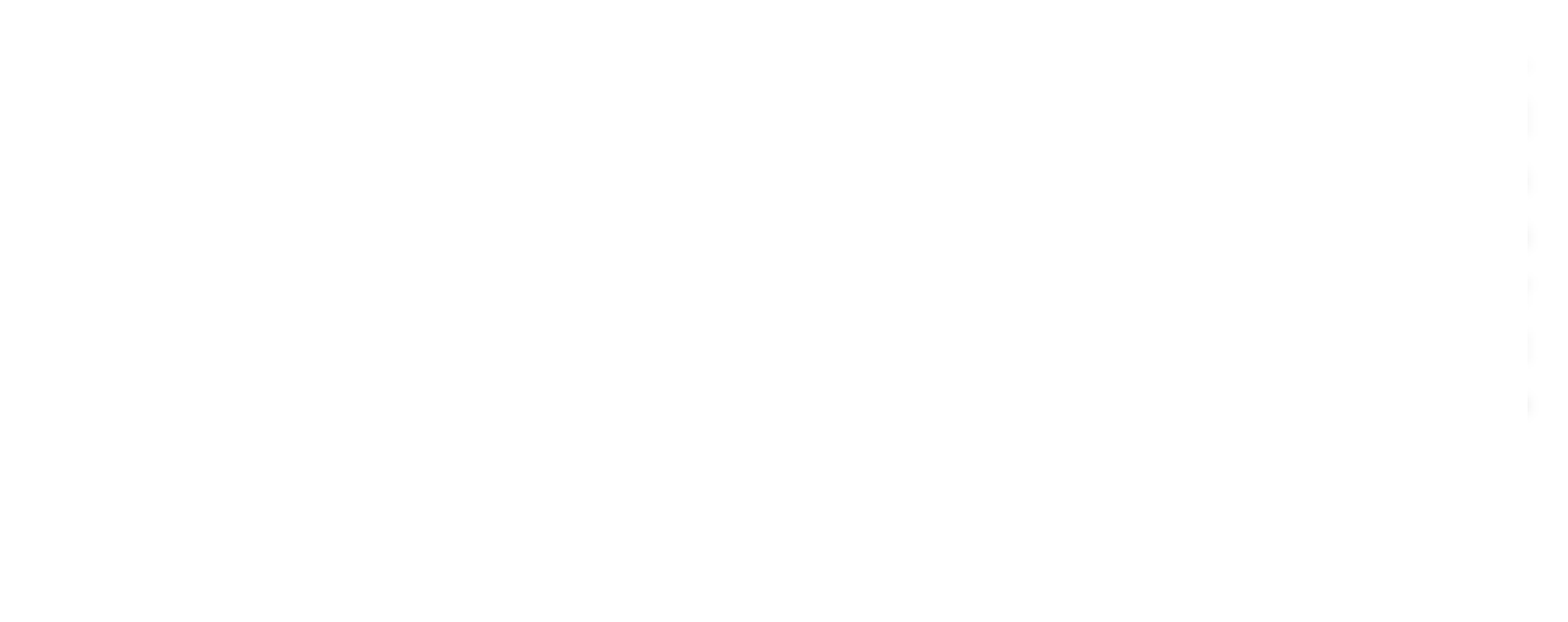 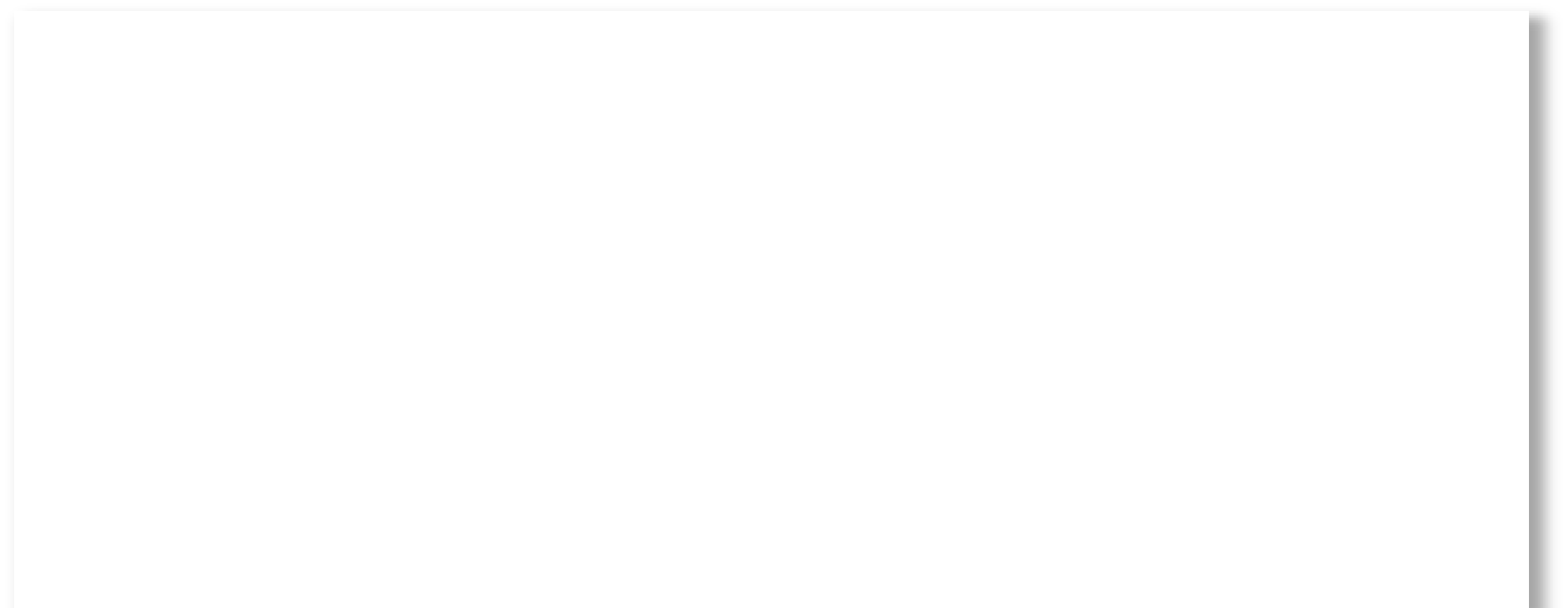  The geographic approach that emphasizes human-  environment relationships is now known as cultural  ecology. To explain the relationship between human  activities and the physical environment, modern  geographers reject environmental determinism in favor  of possibilism (the physical environment may limit  some human actions, but people have the ability to  adjust to their environment)
TWO OPPOSING VIEWS
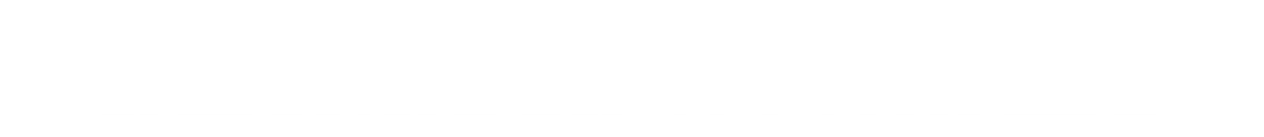 Characteristics of Possibilism
	Human	were	free	to	choose	and	decide	their  activities
	Natural did not control human being
	Nature provided opportunities and possibilities to  human
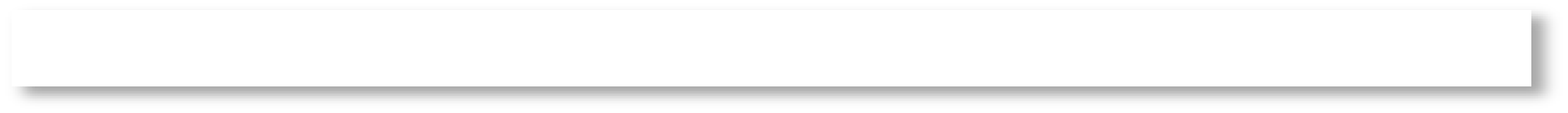 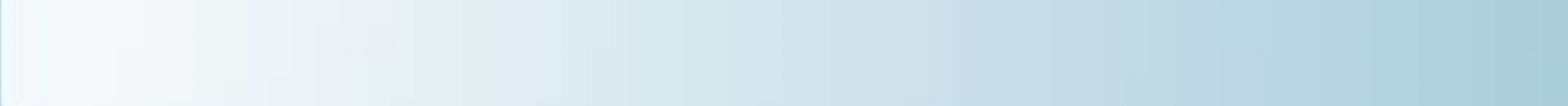 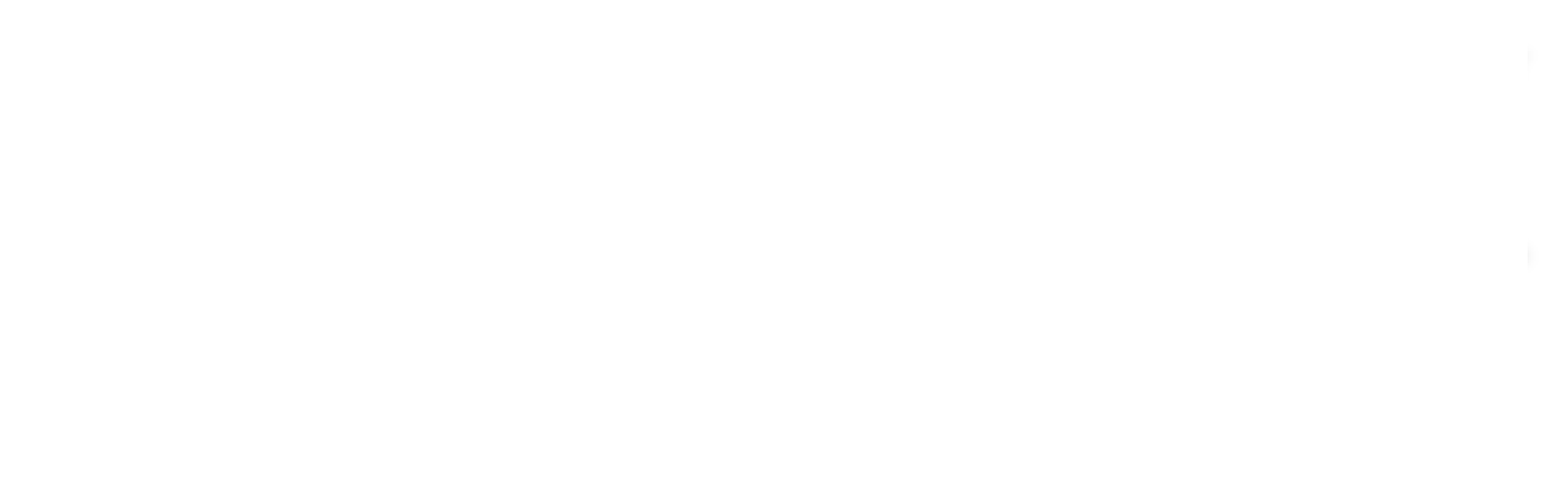 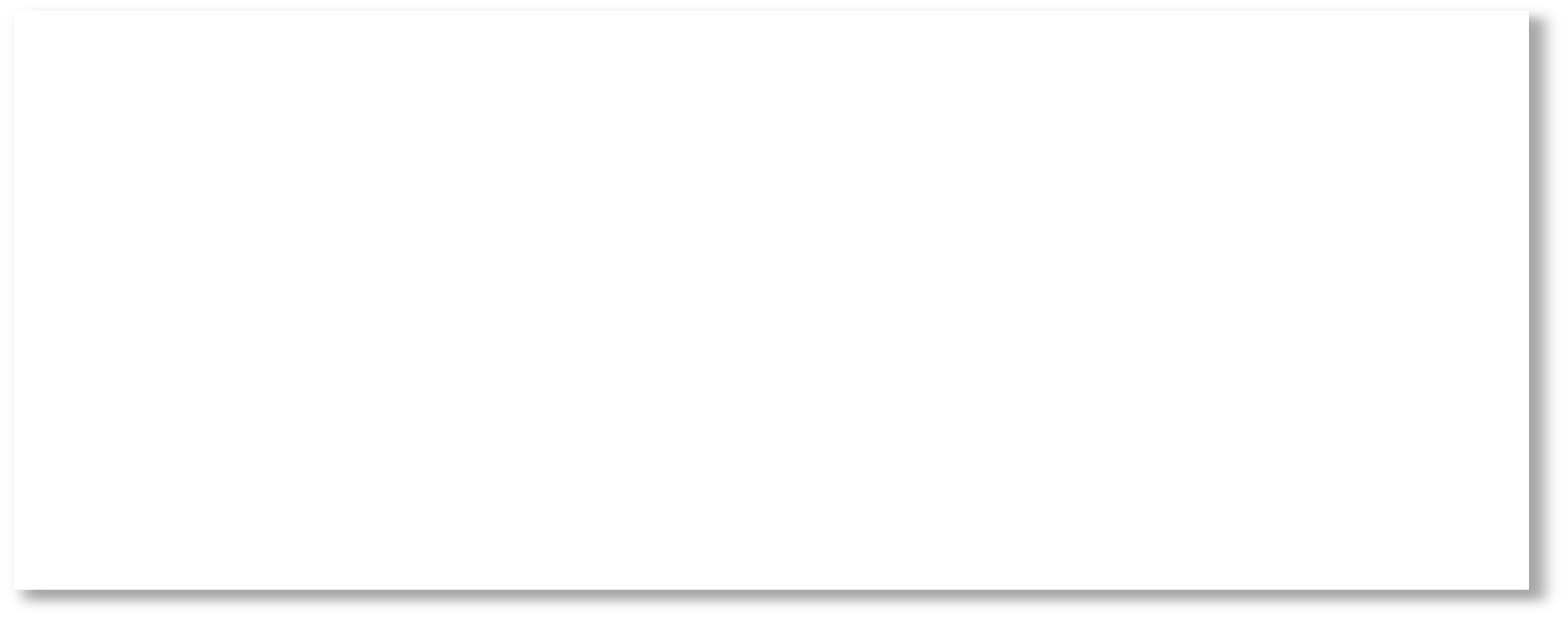 TWO OPPOSING VIEWS
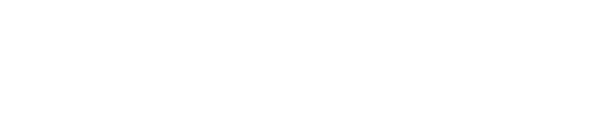 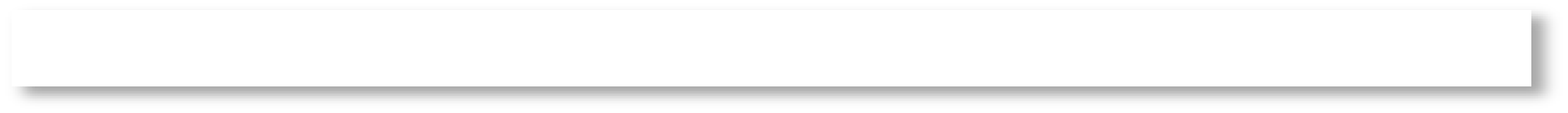 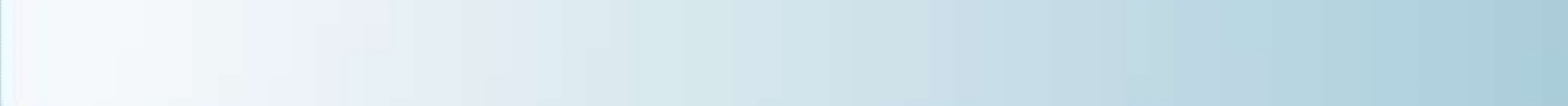 Probabilism
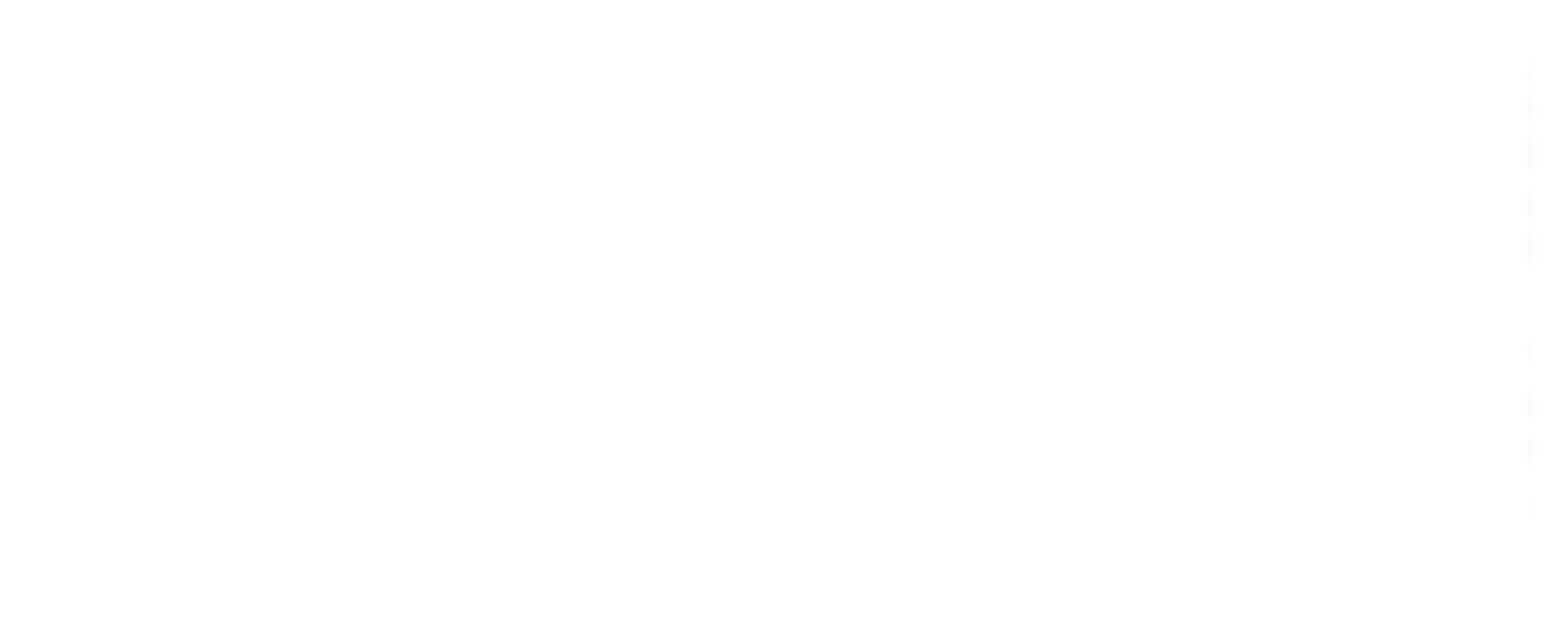 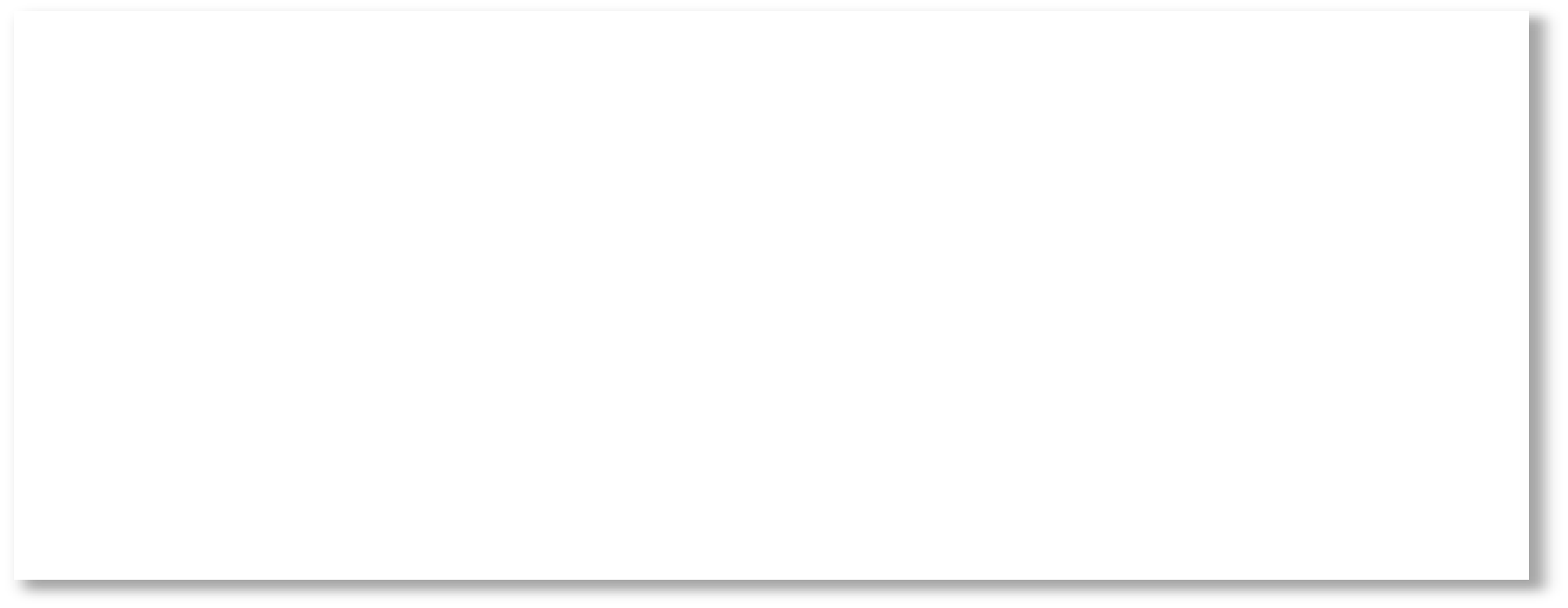  Another school of geographic thought, regional studies,  developed in France during the 19th century. Also called the  cultural landscape approach, it was initiated by Paul Vidal  de la Blache (1845-1918) and Jean Brunhes (1869-1930). It  was later adopted by American geographers, including Carl  Sauer (1889-1975) and Robert Platt (1880-1950).
 They rejected the idea that physical factors simply  determine human actions. They argued that each place has  its own distinctive landscape that results from a unique  combination of social relationships and physical processes.  Everything in the landscape is interrelated.
CONCLUSION
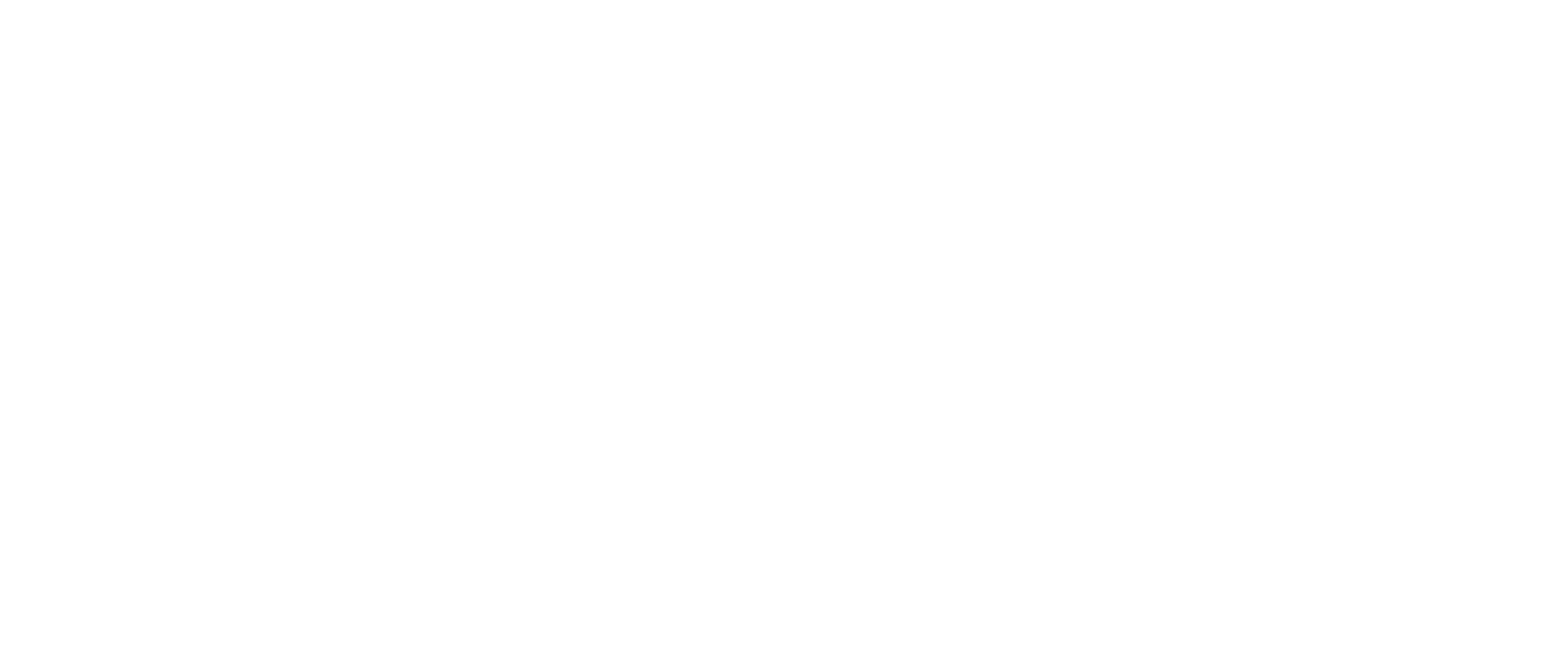 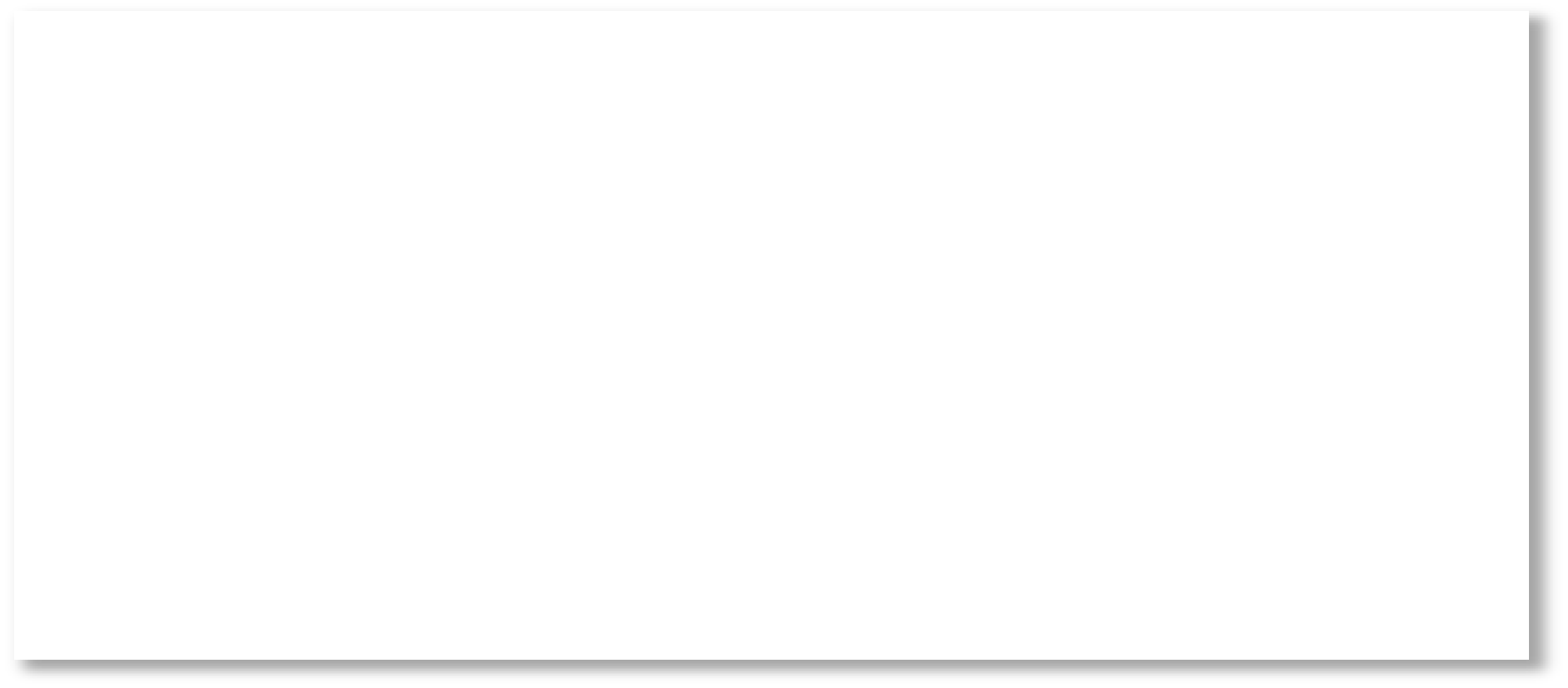 	By the 18th century geography had become  recognized as a discrete discipline and became  part of a typical university curriculum in Europe  and Paris and Berlin.
	The royal geographical society was founded in  England in 1830.
	The first real geographical intellect to emerge in  United Kingdom geography was Helford john  appointed reader at Oxford university in 1887
	The national geographic Society was founded in  the USA in 1888
CONCLUSION
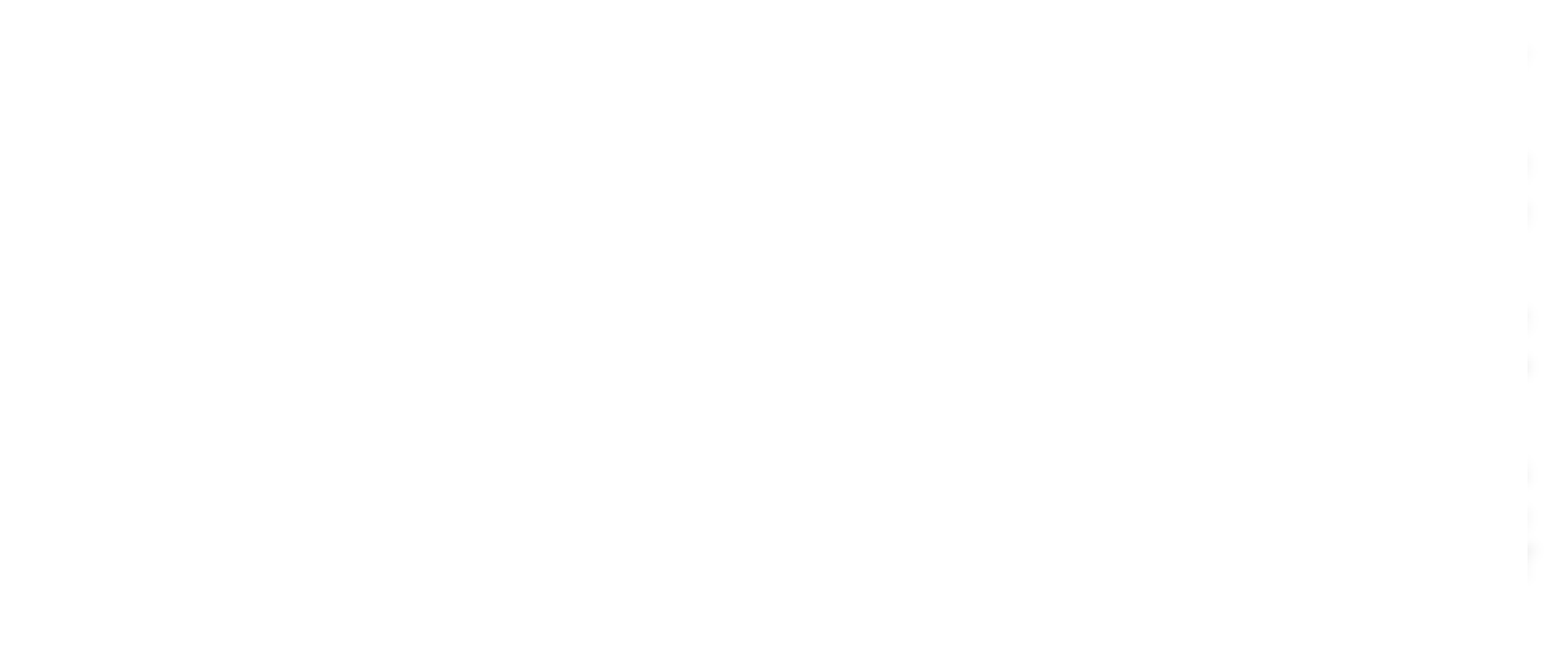 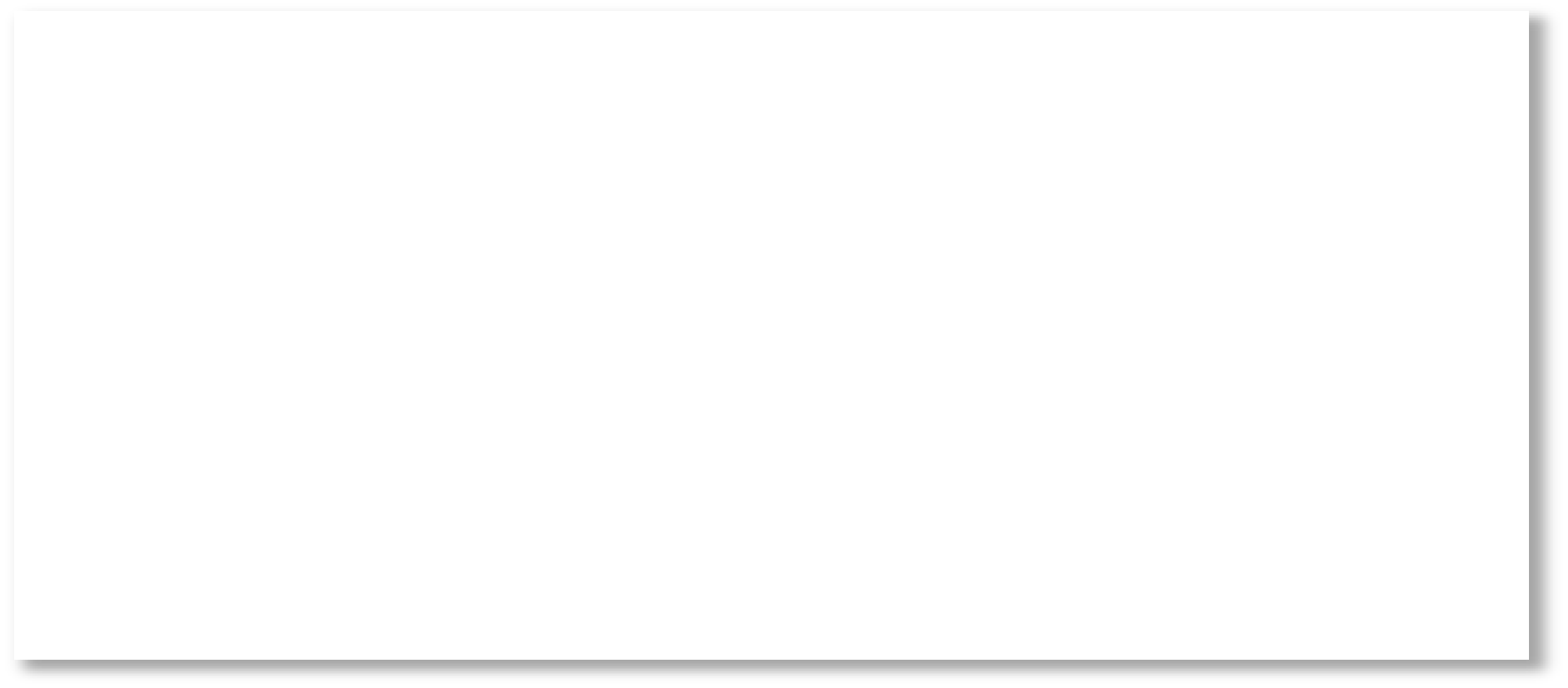  In writing geography constructed historically  relationship with people.
 Scientists from all the periods in the development of the  geography and made strong beneficial relation with the  people.
 Now geography is further divided in branched major are  human geography and physical geography as well as sub  other branches.
 All time its valuable but now a day’s geography becomes  important and valuable subject which have much influence  in development of man GPS system is one the example of  this
REFERENCES
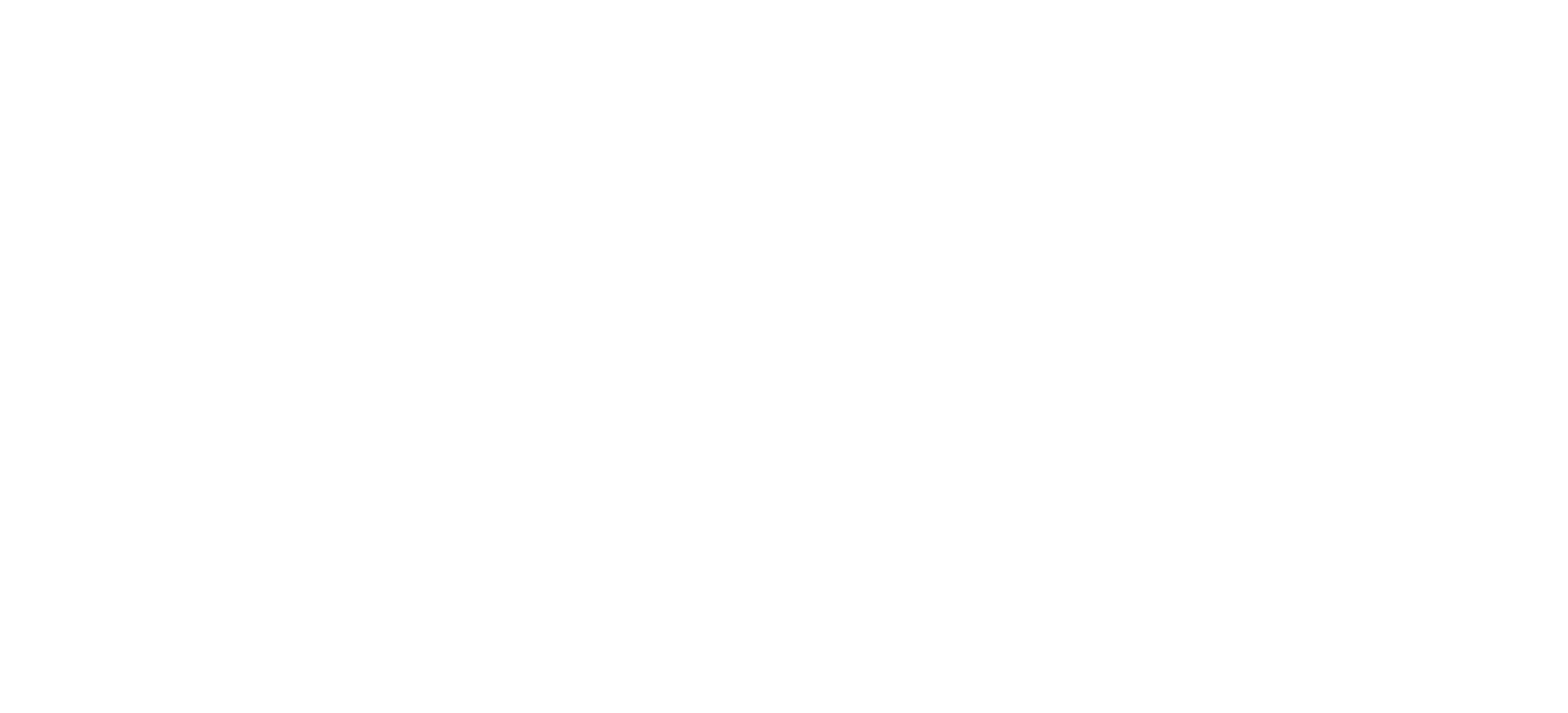 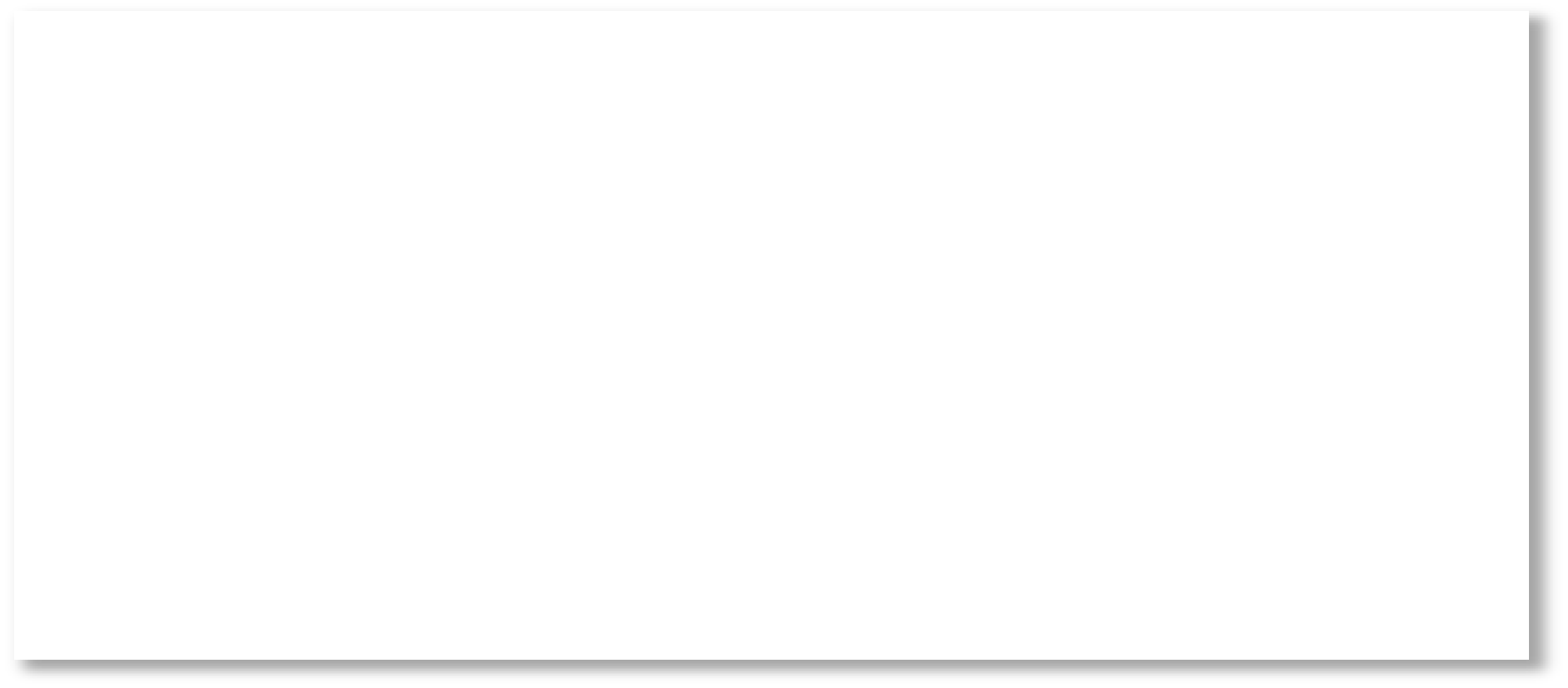 	Johnston, Ron (2000). "Human Geography". In  Johnston, Ron; Gregory, Derek; Pratt,  Geraldine et al. The Dictionary of Human  Geography. Oxford: Blackwell.	pp. 353  360.
	Royal Geographical Society. History Retrieved 10  January 2014
 R. Jagannathan, Elements of geography,  publication PVT. LTD, New Delhi- 110  India
Anmol  002